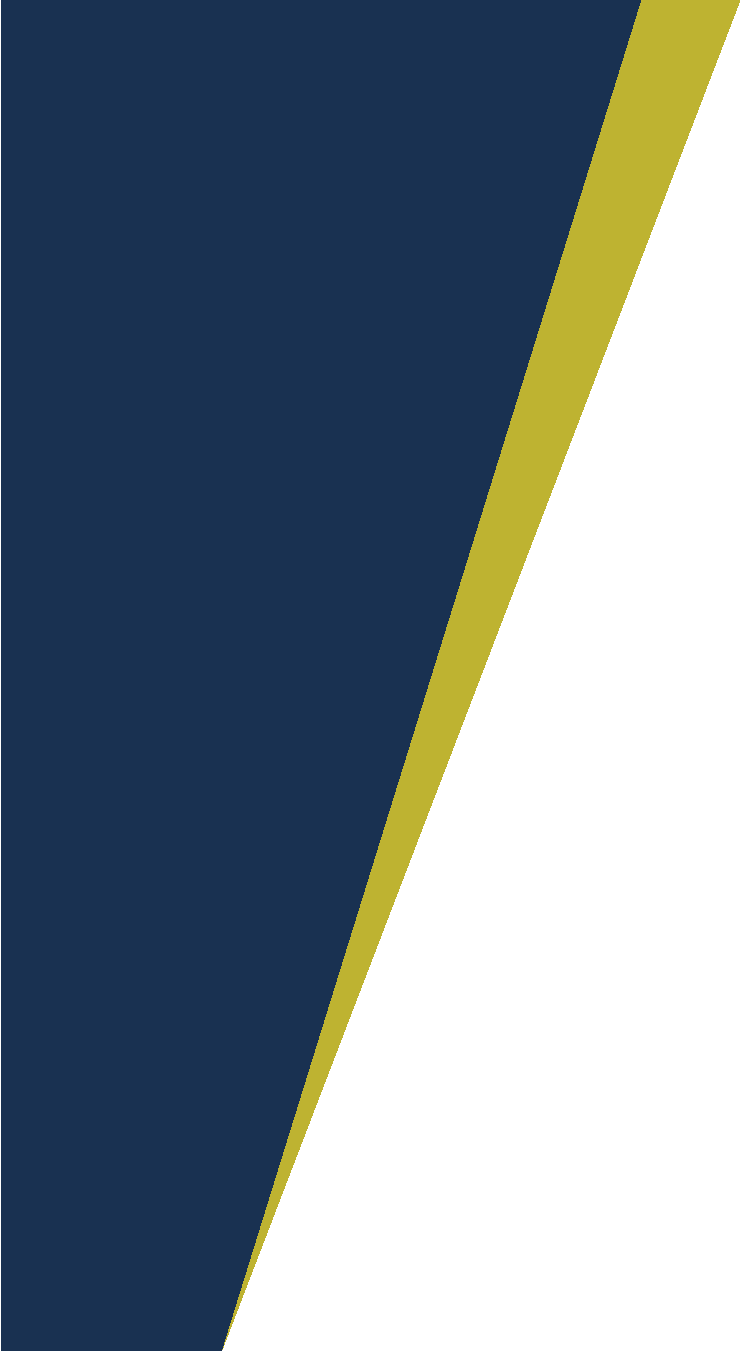 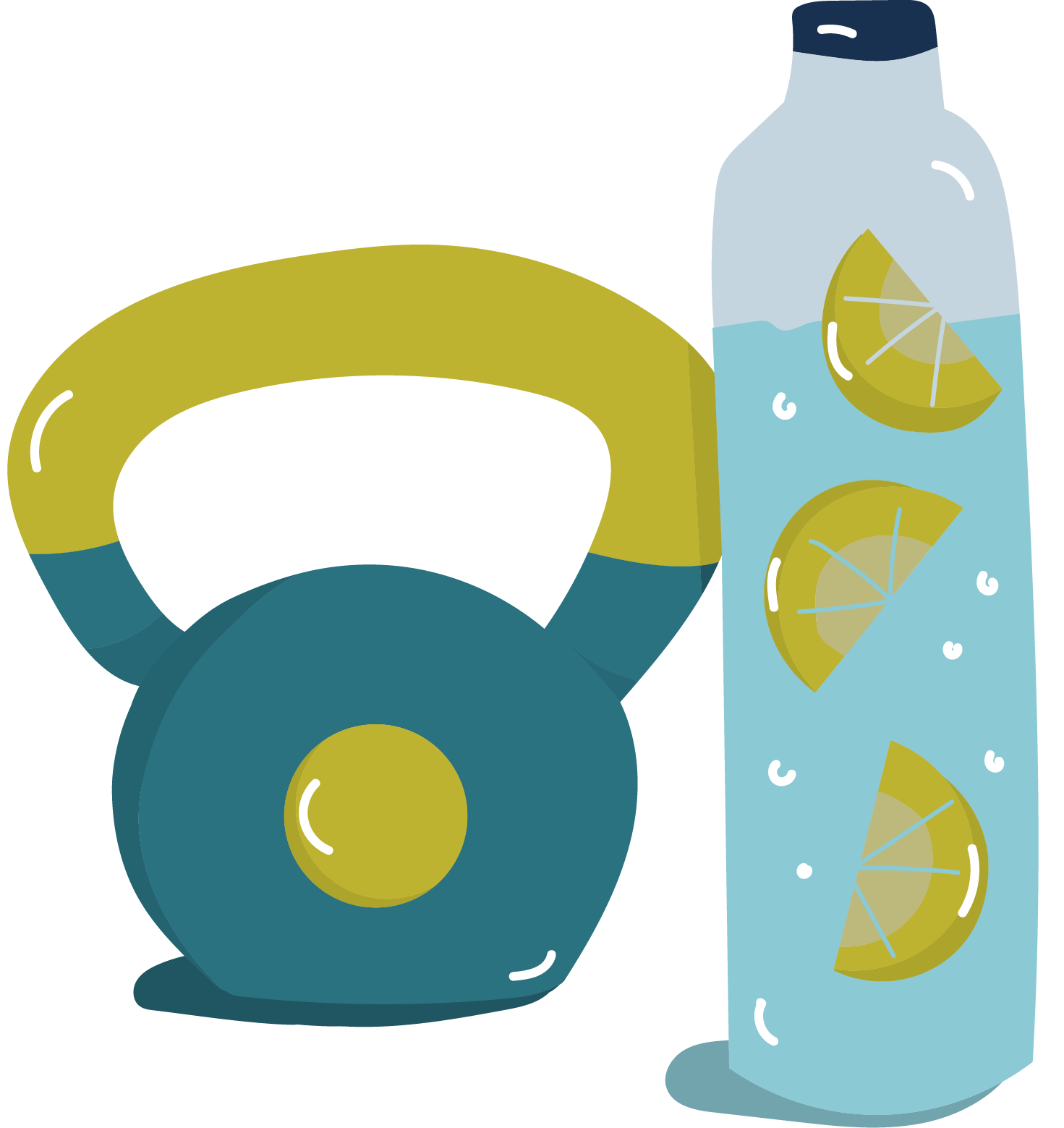 The Lean-Fitness
Analogy
An aid to understanding the essence of lean thinking
Simon Elias
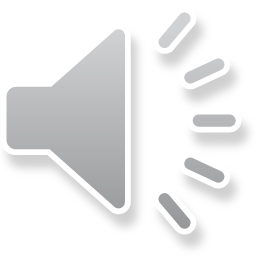 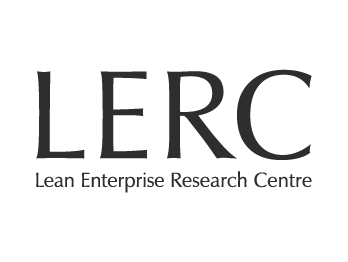 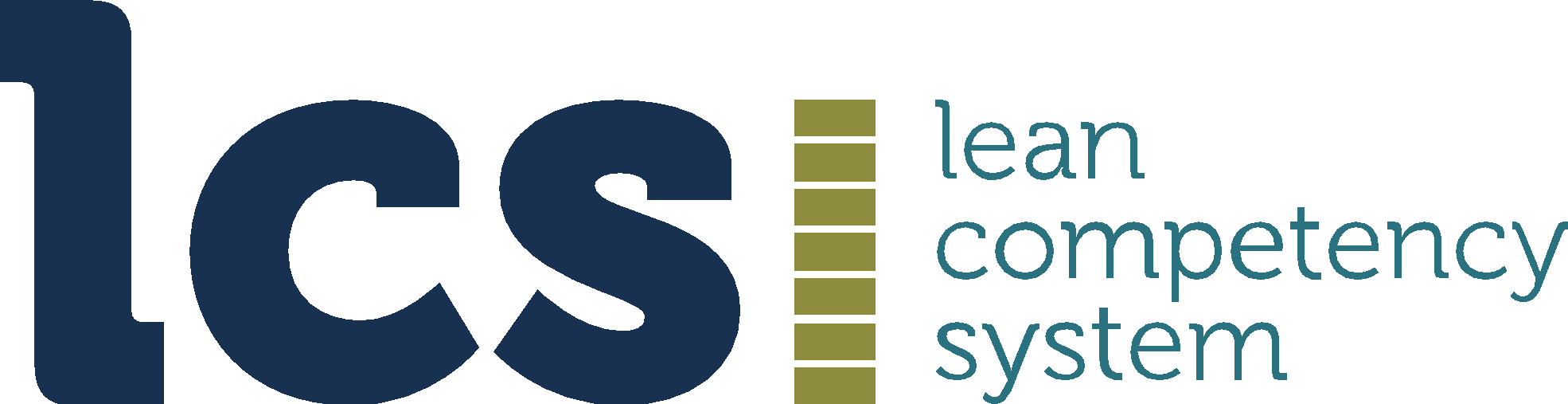 Graphics: Hanneke Wellian  www.wellianillustration.com
Music: «Ukulele» from Bensound.com
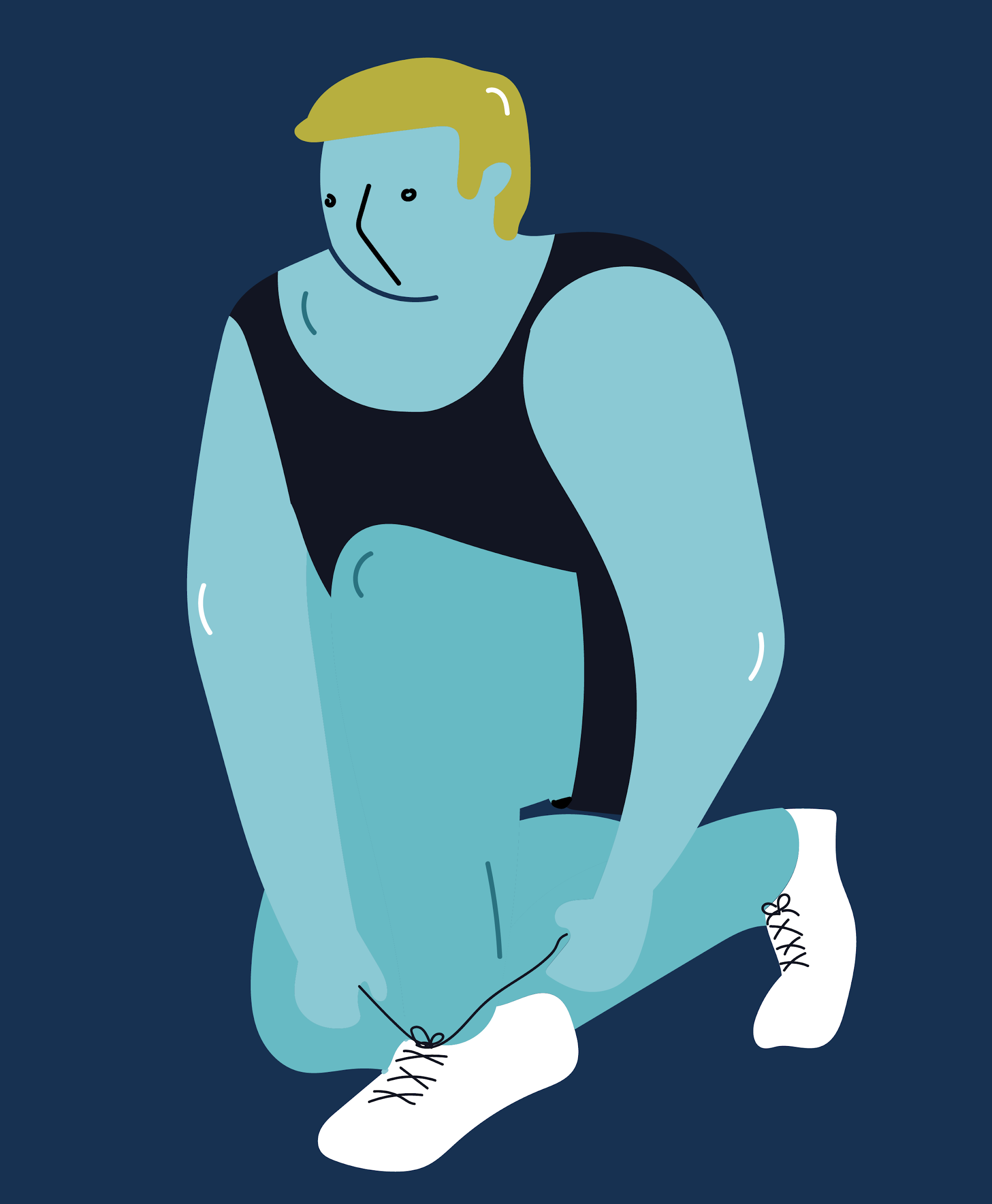 How it started
One day, a researcher in the Lean Enterprise Research Centre announced she was going to run a marathon. This inspired a few others to do the same and start training.
After a few weeks of effort, one of those training mentioned that it was hard work - and “a bit like going lean.”
This got them thinking and before long a story that linked lean and fitness took shape and the analogy was created…
[Speaker Notes: One day, a researcher in the Lean Enterprise Research Centre announced she was going to run a marathon. This inspired a few others to do the same and start training. 

After a few weeks of effort, one of those training mentioned that it was hard work - and “a bit like going lean.”

This got them thinking and before long a story that linked lean and fitness took shape and the analogy was created…]
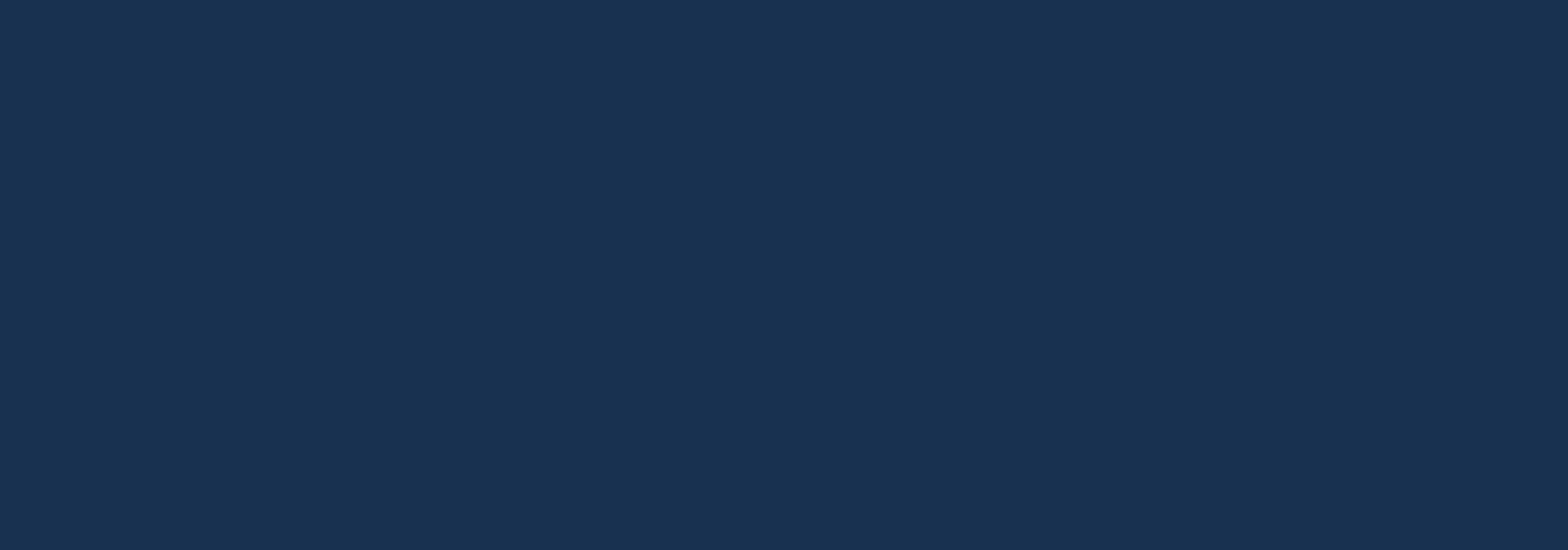 So, think of “going lean” in the same way of thinking about “getting fit”
At a high level…
Generally, people do not challenge the sense and logic of keeping fit and exercising, as a means be good at our chosen sport or pastime, for a healthy and prolonged life - and we accept the validity of universal exercise principles that make us fit.
Similarly, most managers accept the business logic of maximising customer value, improving flow, reducing lead times, removing waste, improving quality, continually innovating and having engaged staff to make the organisation more effective.
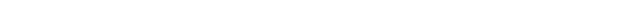 But there’s plenty of debate about…

What precisely should I do? → how should I do it? → when should I do it? → how can I sustain it?
...and even can I be bothered?
[Speaker Notes: So, think of “going lean” in the same way of thinking about “getting fit”

At a strategic level…

We generally don’t challenge the logic of keeping fit and exercising, as a means for a healthy and prolonged life and accept the validity of universal exercise principles that make us fit.

Similarly, most managers accept the business logic of maximising customer value, improving flow, reducing lead times, removing waste, improving quality, continually innovating and having engaged staff.

But there’s plenty of debate about…

What precisely should I do? → how should I do it? → when should I do it? → how can I sustain it?


...and can I be bothered?]
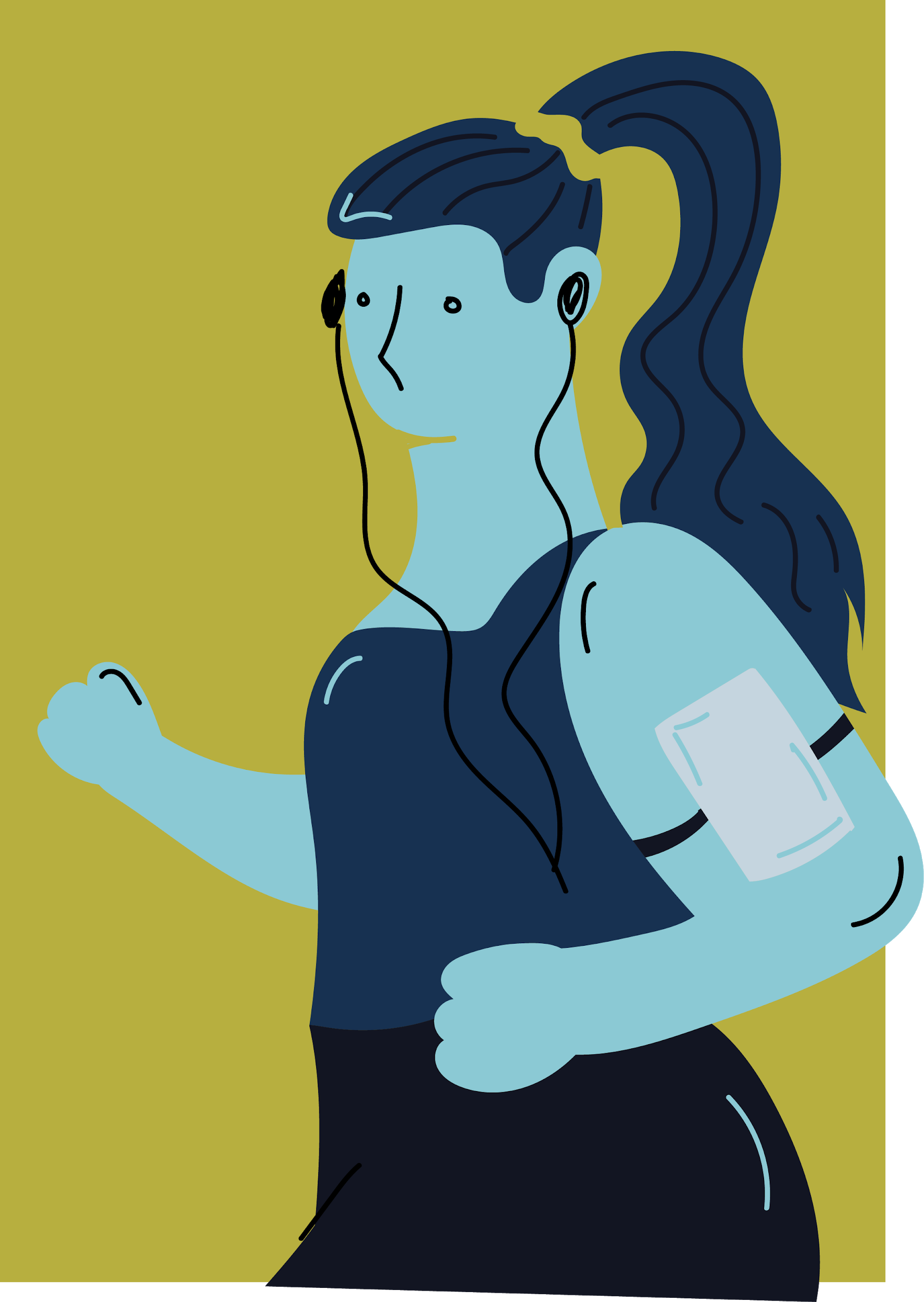 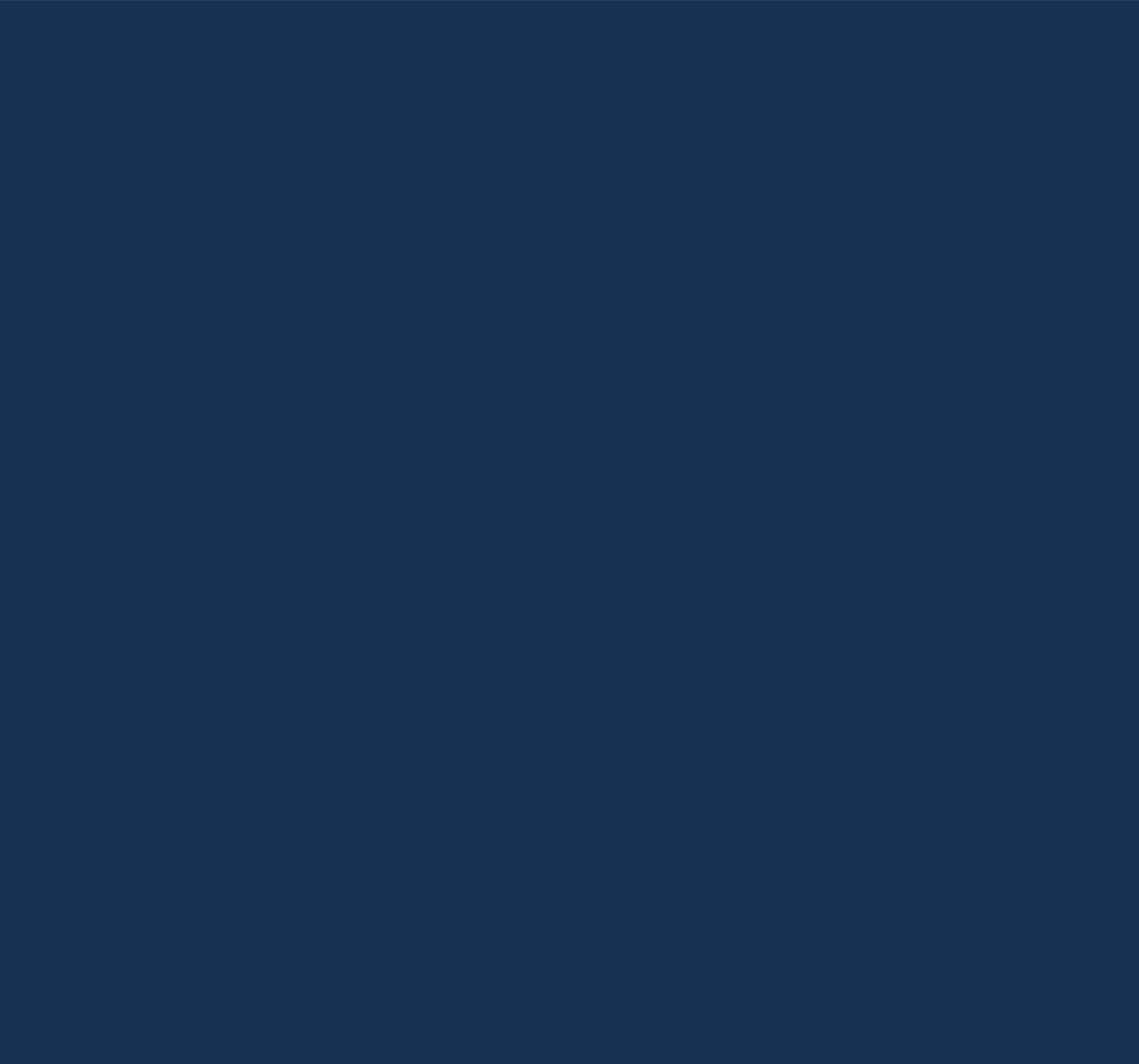 In what ways are fitness and lean similar?
[Speaker Notes: So in what ways are fitness and lean similar?]
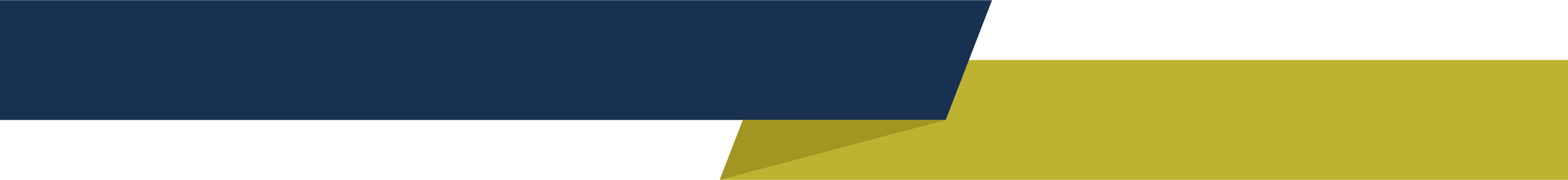 Lean and fitness both...
Are an ongoing journey with sustainability challenges
1
Cannot be achieved with quick fixes...and need a long term perspective
4
Have core principles and many different underlying methodologies
Need sound and well-structured planning
2
5
Require motivation, positive thinking & recognition
Do not have a “one size fits all”
6
3
[Speaker Notes: Lean and fitness are both
are sustainable journeys
Have core principles and many different underlying methodologies
Do not have a “one size fits all”
Cannot be achieved with quick fixes...and need a long term perspective
Need sound and well structured planning
Require motivation, positive thinking & recognition]
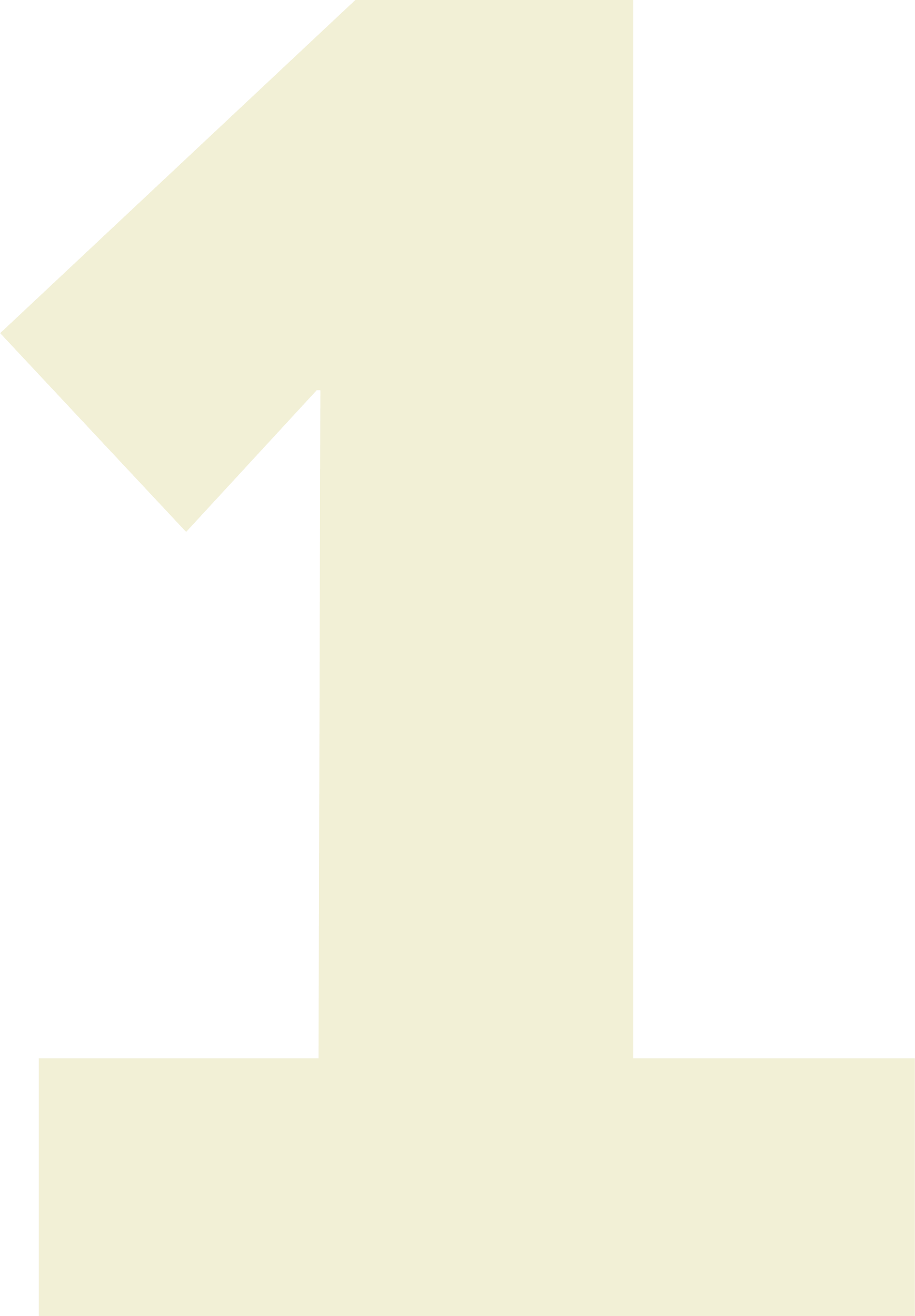 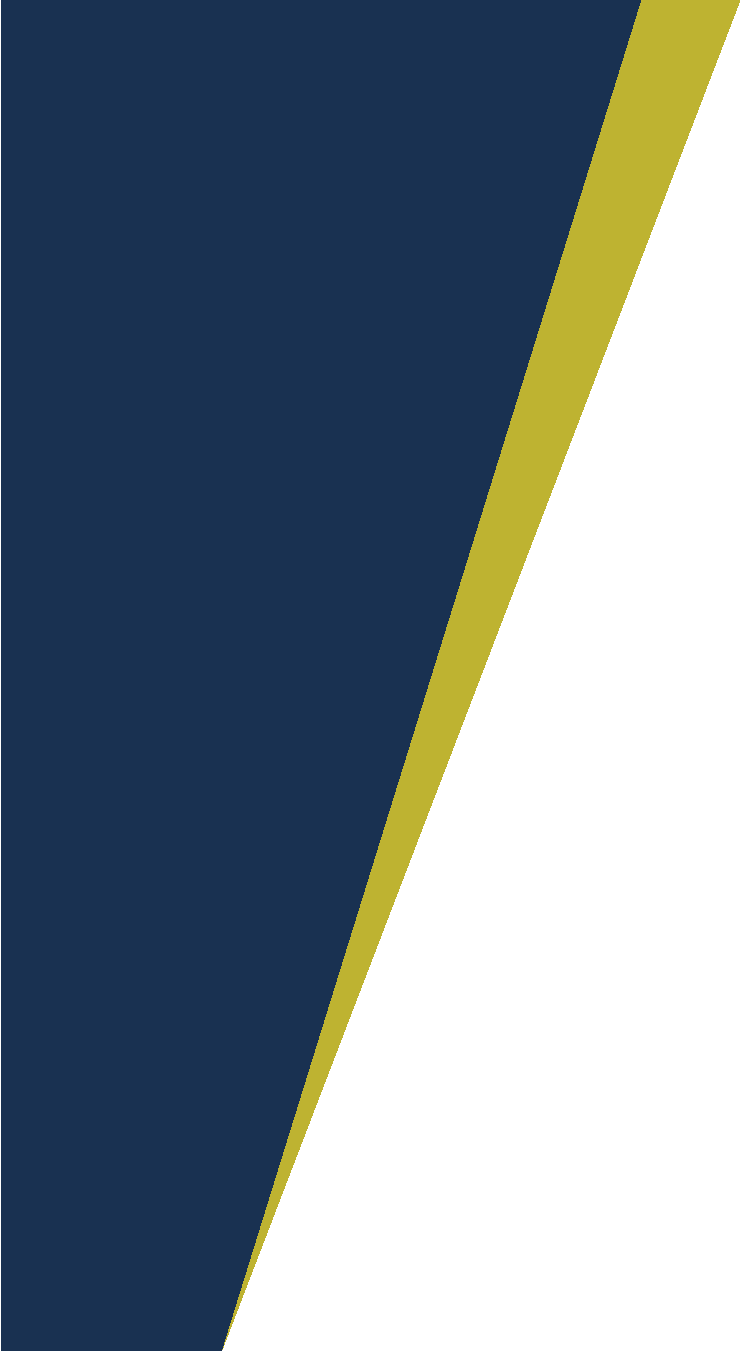 Lean & fitness are both journeys
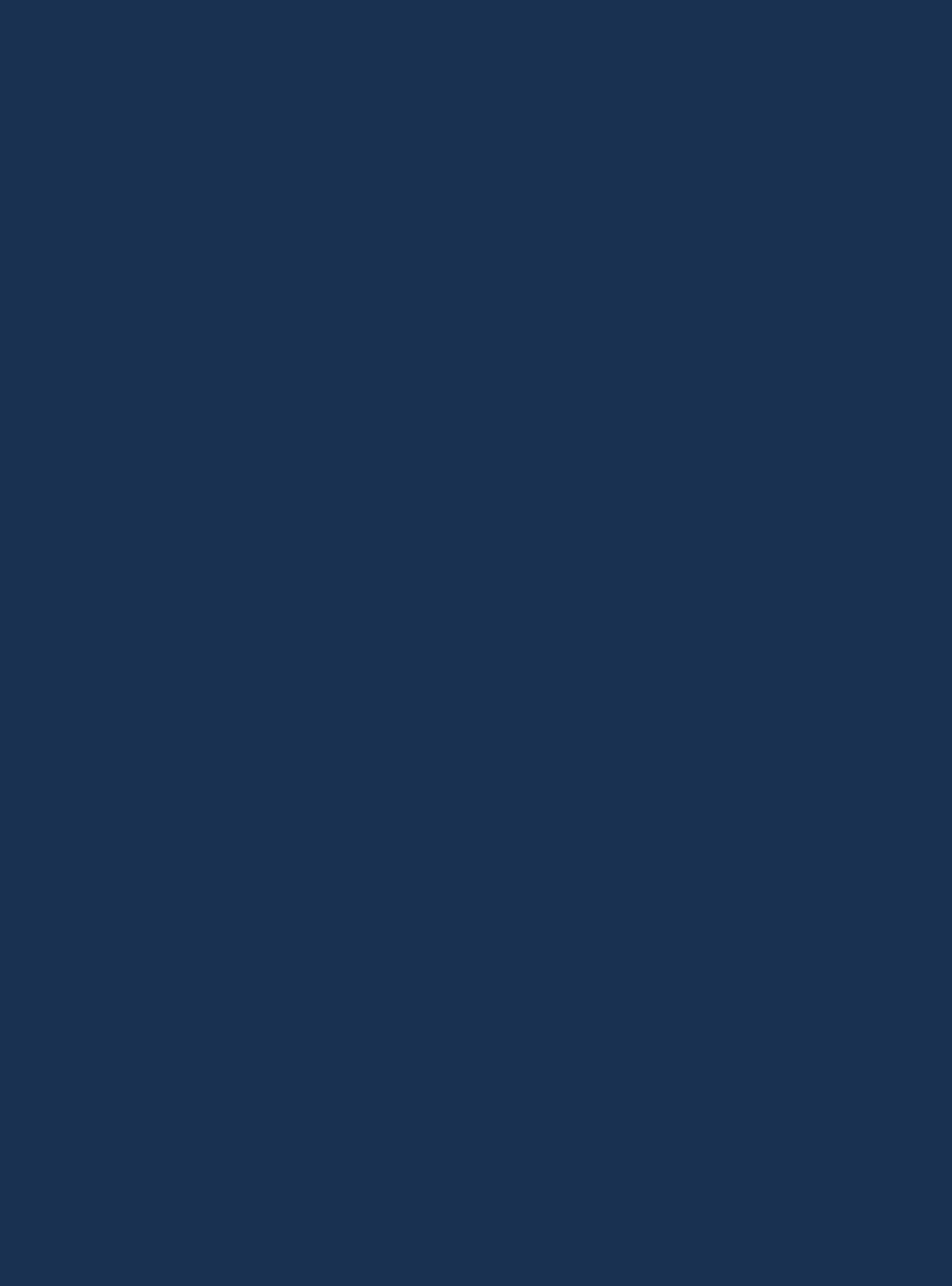 There is no ‘end point’
Fitness & Lean are means to achieve your goals.

Fitness:
To play a sport, to feel good, to become healthier, to live longer

Lean:
To stay in business, to grow, to thrive, to innovate


Don’t lose sight of your purpose - why you need to keep fit or why you need to stay lean.
There is no single point at which you “become lean” or “become fit.” They both can be considered as continuums.
Couch potato
Iron man/woman
Leanness and fitness are relative and dynamic states. 
Where you need to be on the continuum - and your need to sustain it - depends on your objectives, competitors, capacity, resources and motivation.
Lean / Fitness Continuum
Failing business
Market leader
[Speaker Notes: There is no single point at which you “become lean” or “become fit.” and they both can be considered as continuums.

Leaness and fitness are relative and dynamic states and you are constantly moving one way or other on the contiuum.
Where you need to be on the continuum - and your need to sustain it - depends on your objectives, competitors, capacity, resources and motivation.

Of course, Fitness & Lean are means to an end.

Fitness: To play a sport, to feel good, to become healthier, to live longer

Lean: To stay in business, to grow, to thrive, to innovate


Don’t lose sight of your purpose - why you need to keep fit or why you need to stay lean.]
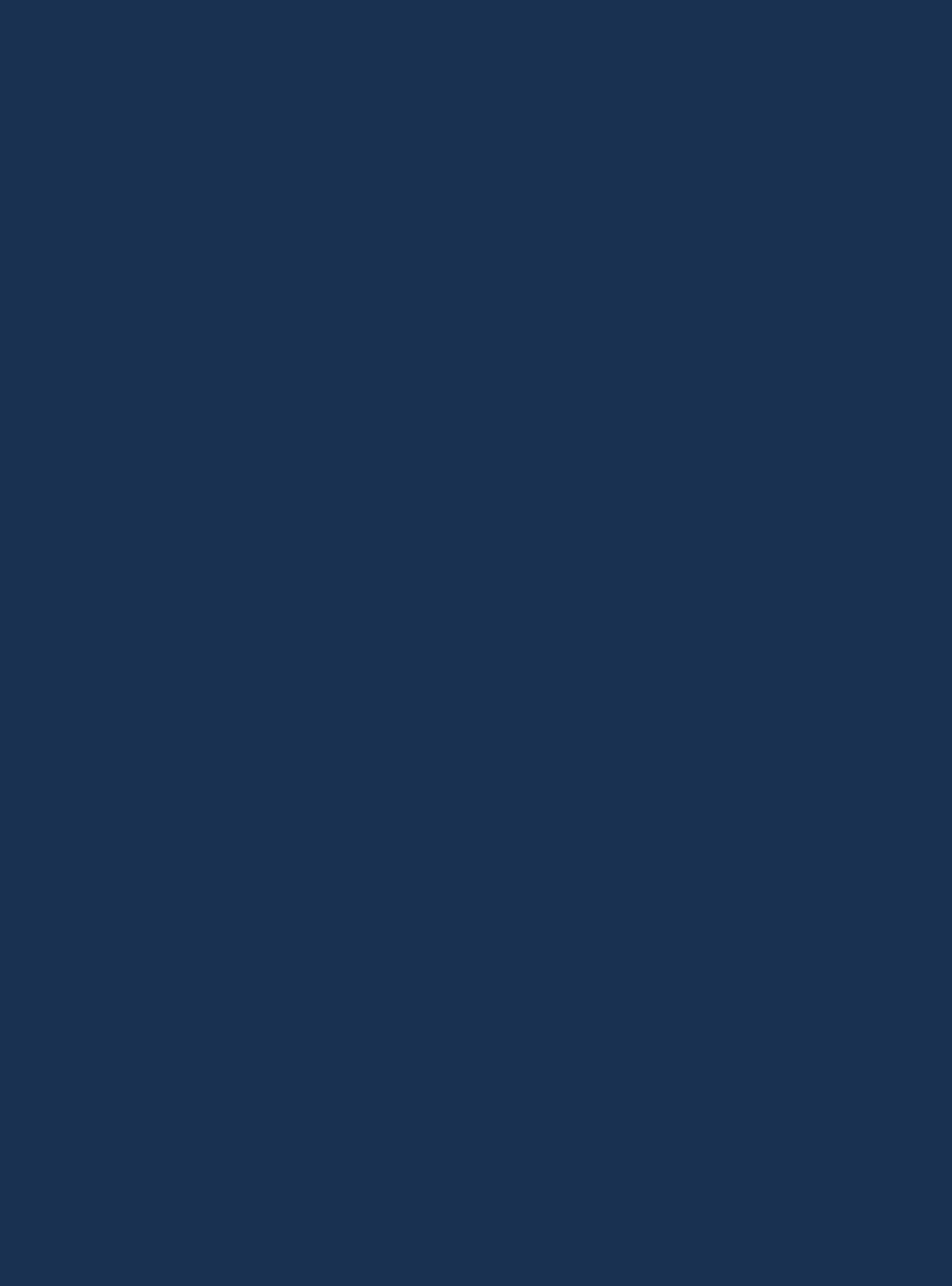 The key point about the continuum is that it is not level!
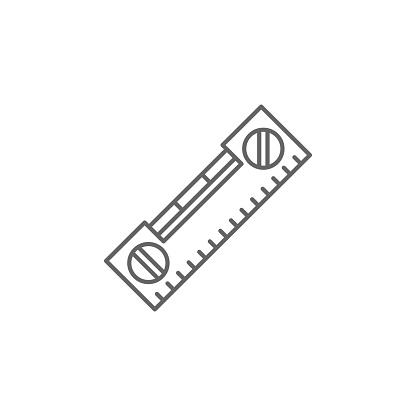 Lean / Fitness Continuum
This means that unless you proactively maintain lean/fitness oriented behaviours, you will slide down the continuum.
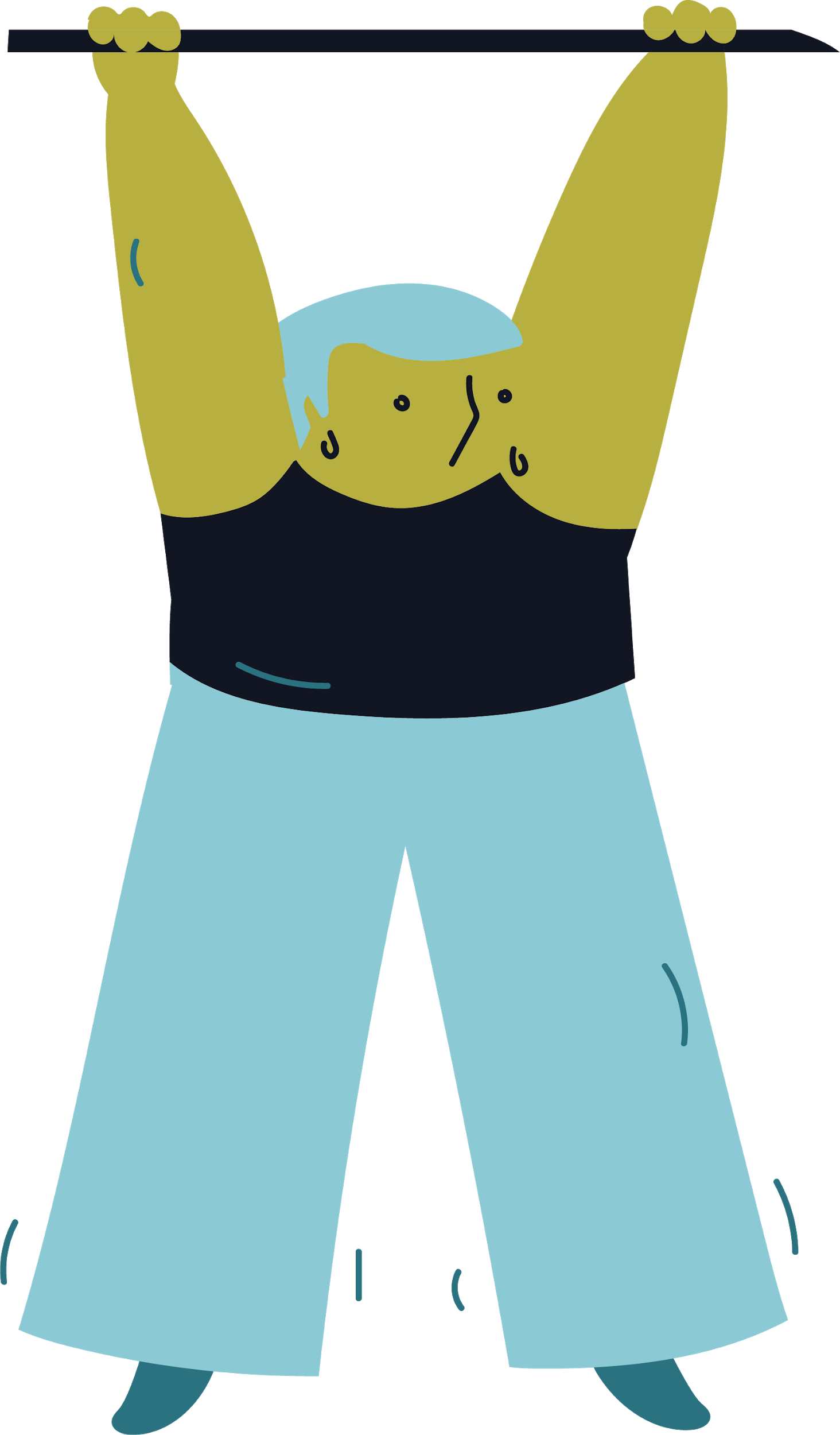 So finding ways to incentivise the right positive behaviours is critical to improving and sustaining your fitness or leanness.
[Speaker Notes: The key point about the continuum is that it is not level!

This means that unless you proactively maintain lean or fitness oriented behaviours, you will slide down the continuum. 

So finding ways to incentivise the right positive behaviours is critical to improving and sustaining your fitness or leanness.]
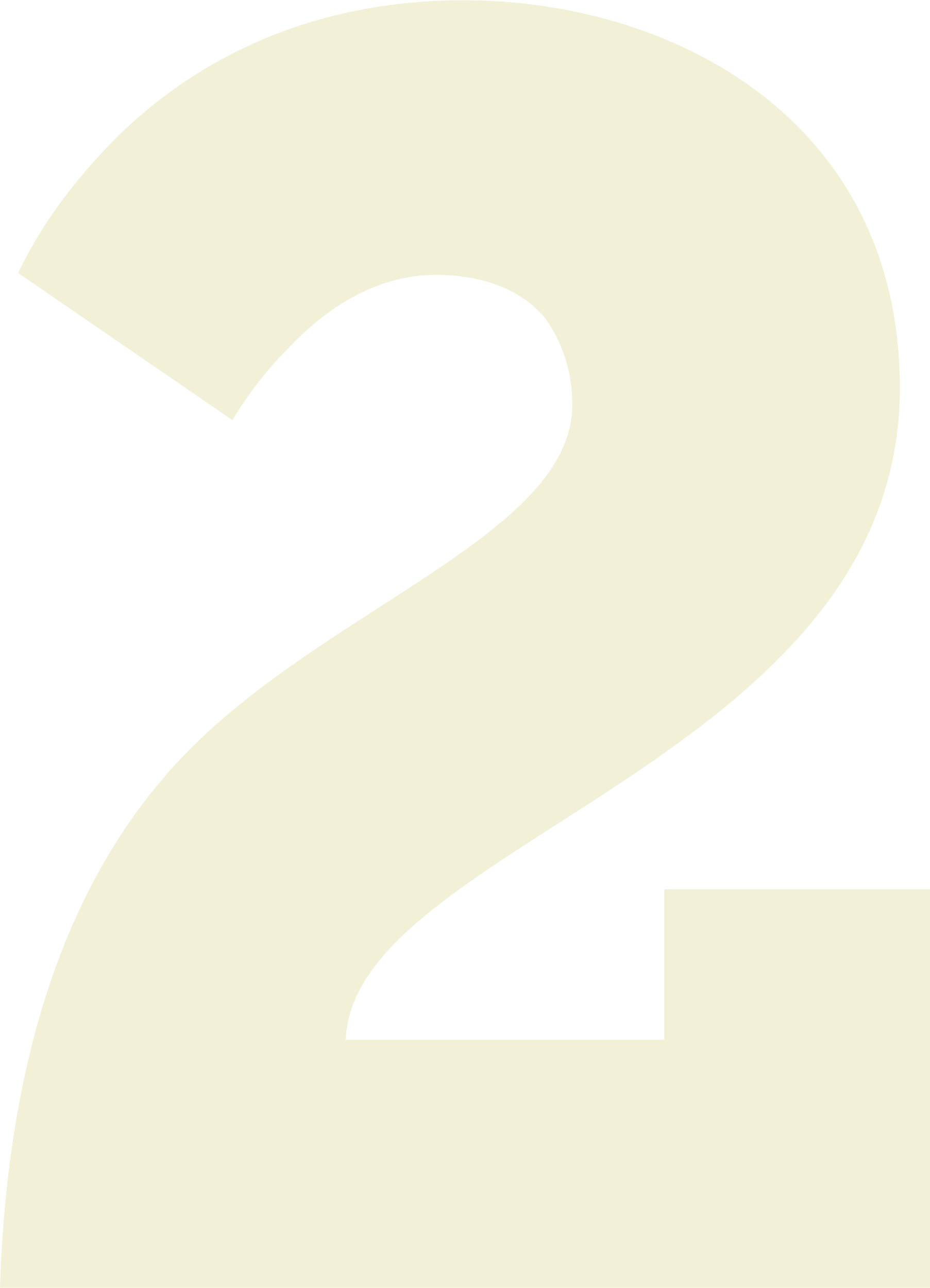 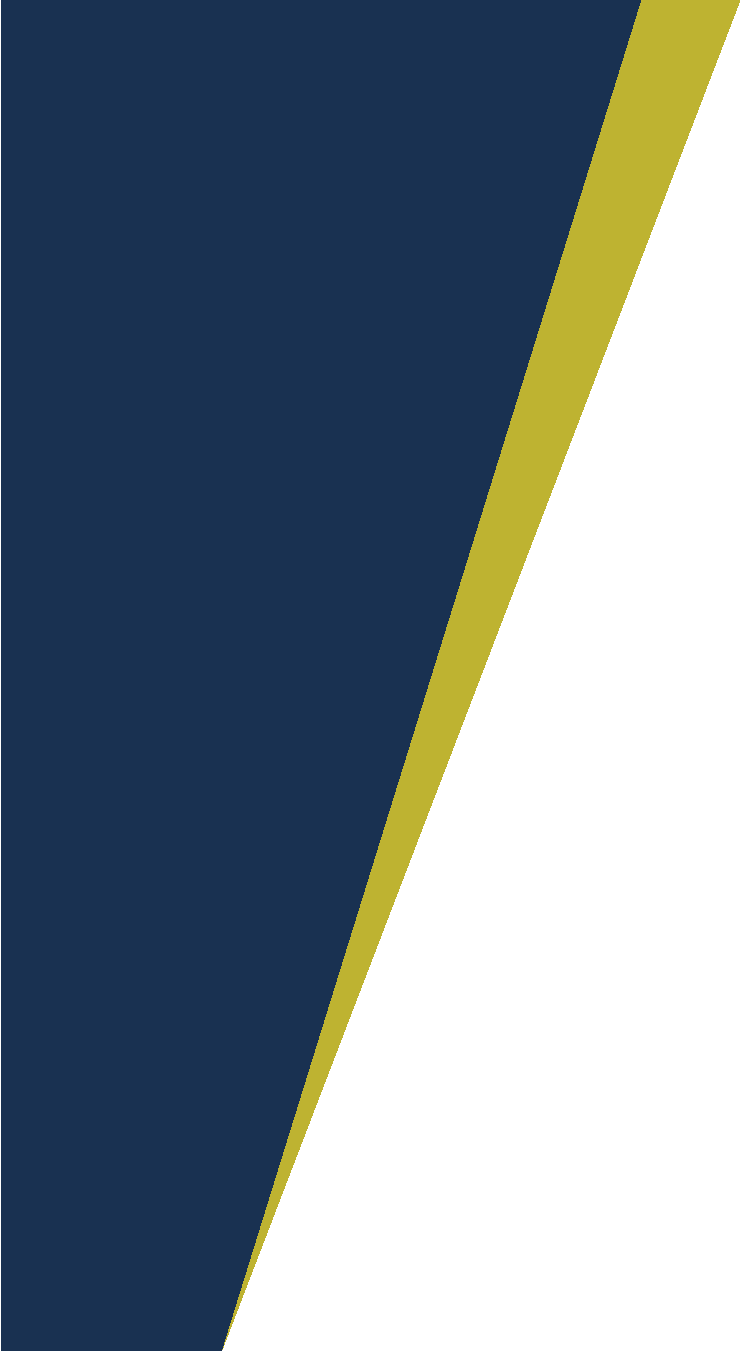 Core principles & many methodologies
[Speaker Notes: Core principles & many methodologies]
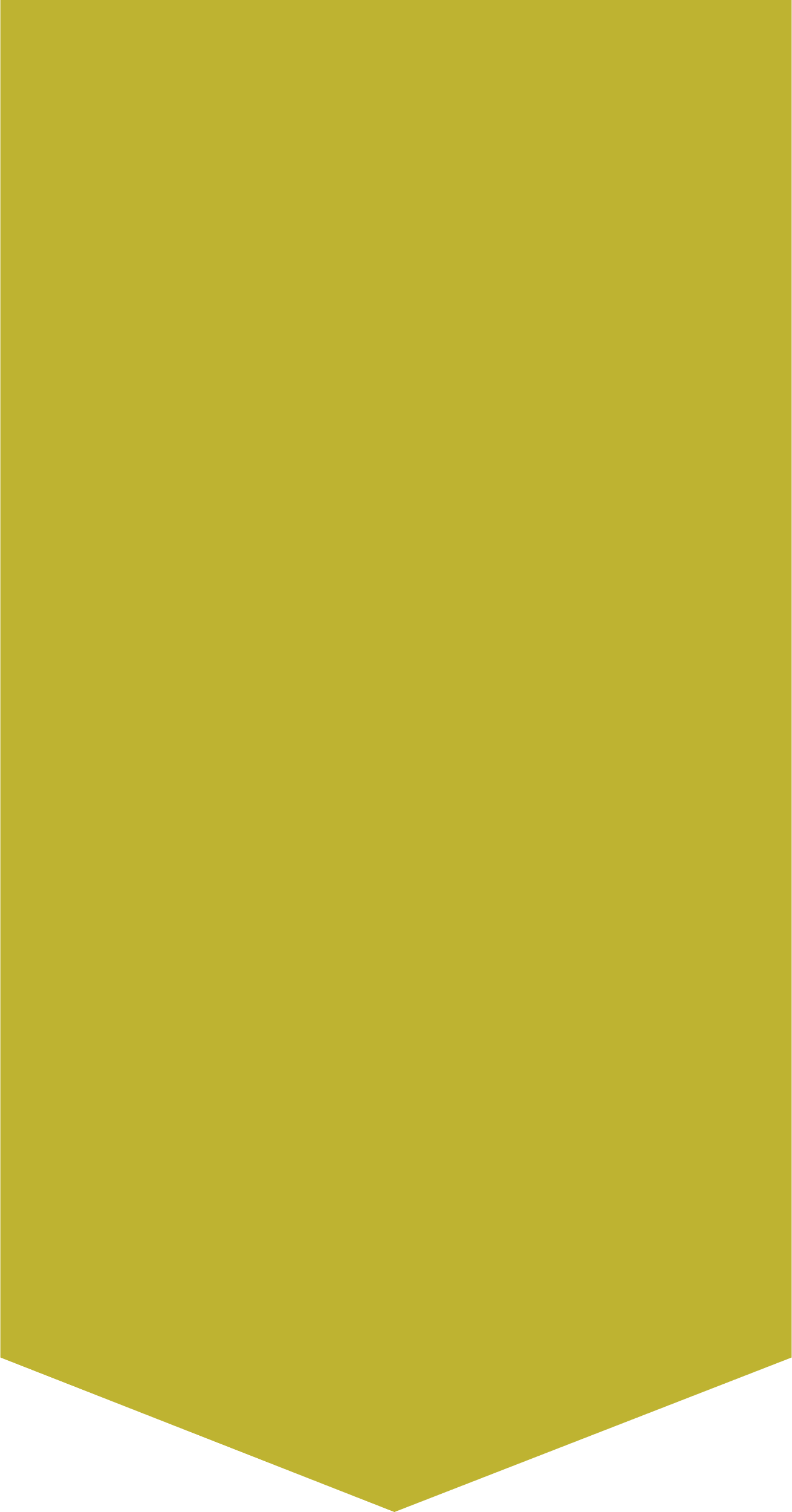 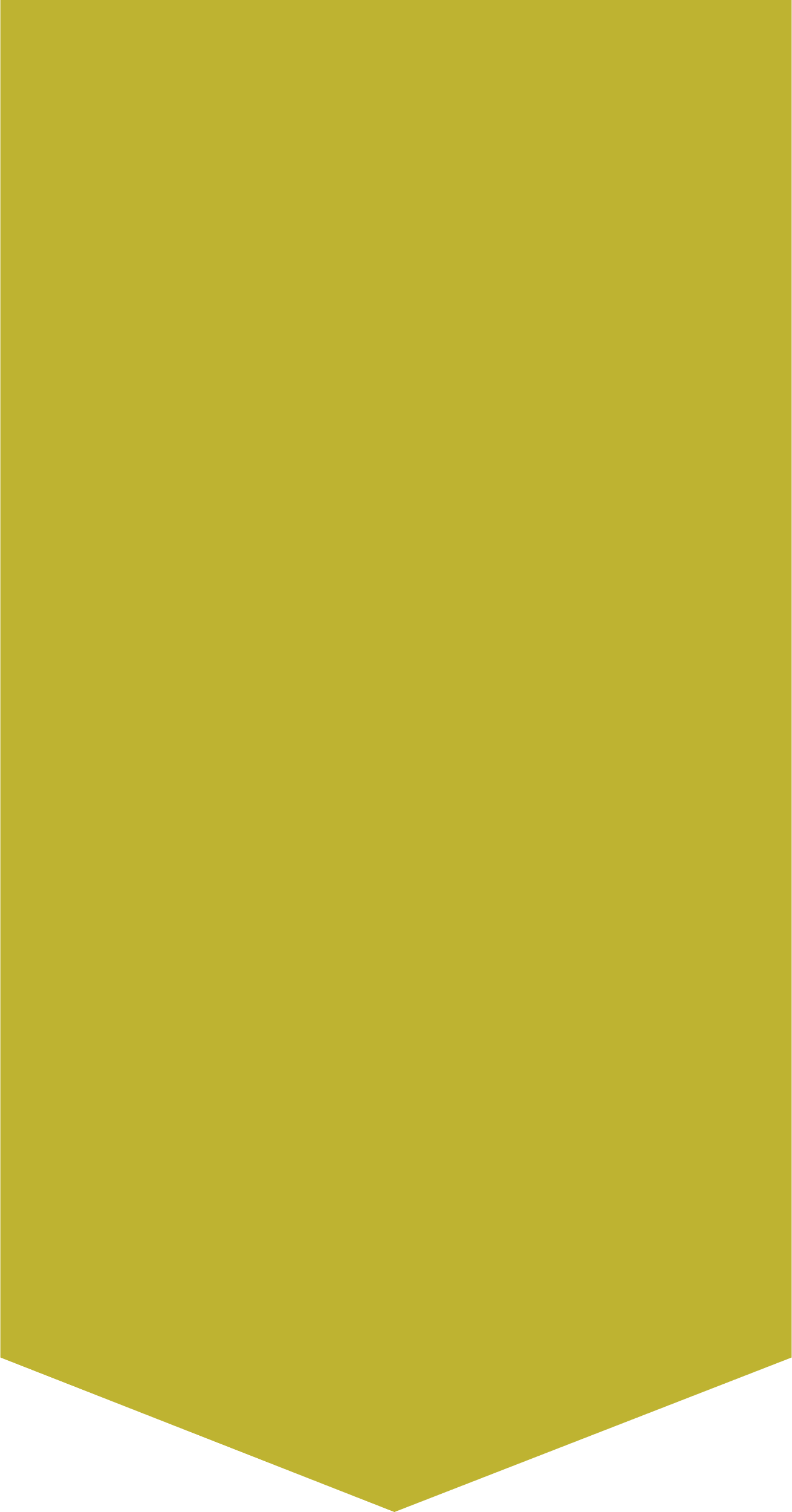 Lean & fitness both have underlying core principles
Lean 
Principles:

Optimise Flow
Understand Demand
Deliver value
Remove waste
Continuously improve
Engage & empower
Fitness
Principles:

Progression
Regularity
Overload
Variety
Recovery
Balance
Specificity
These are universally applicable to any person (fitness) or organisation (lean).
…though there are many underlying methods and techniques that align to these principles
[Speaker Notes: Lean & fitness both have underlying core principles.

These are universally applicable to any person (fitness) or organisation (lean).

…though there are many underlying methods and techniques that align to these principles]
Consider the numerous fitness methods...
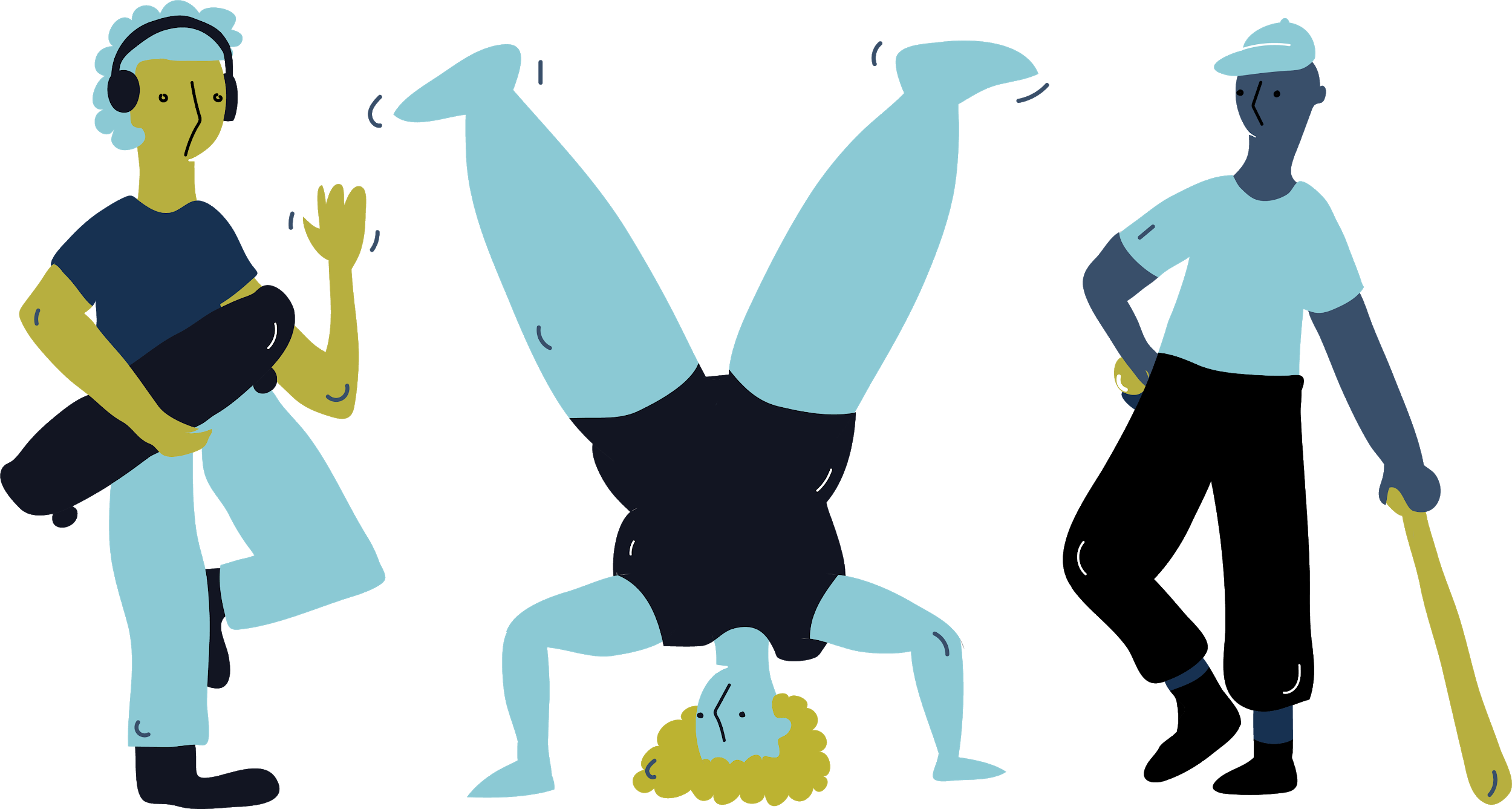 [Speaker Notes: Consider the numerous fitness methods...]
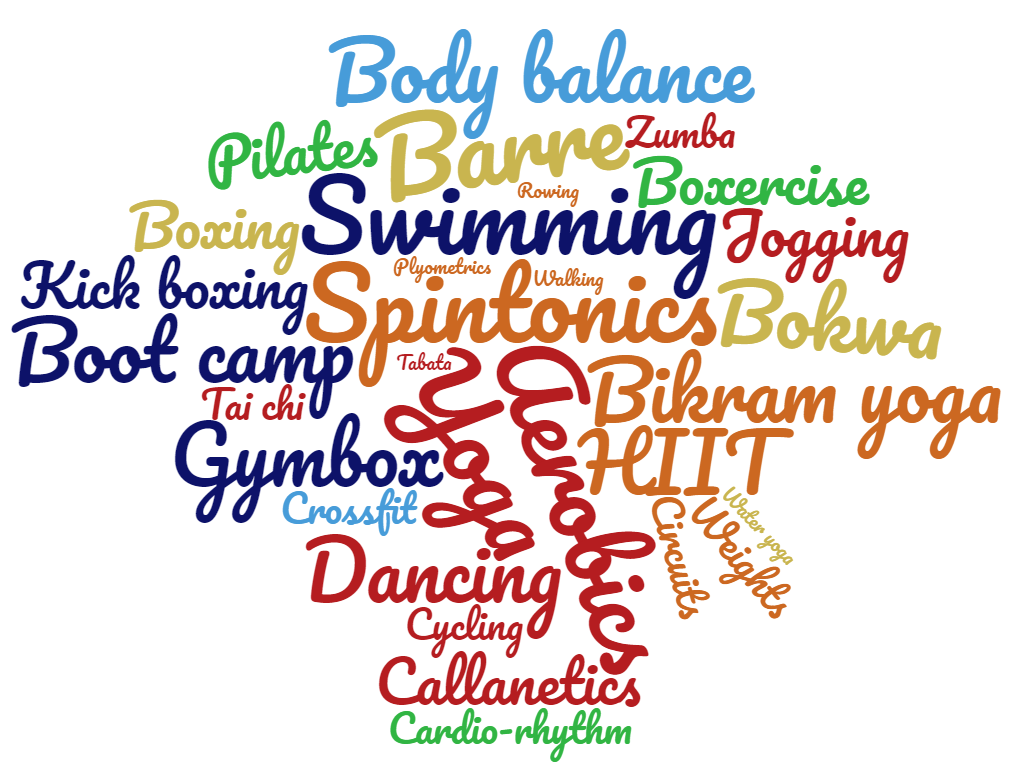 There are many exercise methods that align to core principles and deliver fitness for different types of sports and activities
[Speaker Notes: There are many exercise methods that align to core principles and deliver fitness for different types of sports and activities]
Consider the various continuous improvement models and methods...
Service Improvement
PDCA
Systems Thinking
TQM
Lean Thinking
Lean Six Sigma
Lean Production
DMAIC
Performance Excellence
Operational Excellence
AMI
Continuous Improvement
Appreciative Inquiry
Agile
Lean start up
Kata
STAR
VCPCIA
And many more tools & techniques..
[Speaker Notes: Consider the various continuous improvement models, methods, acronyms and initialisms...]
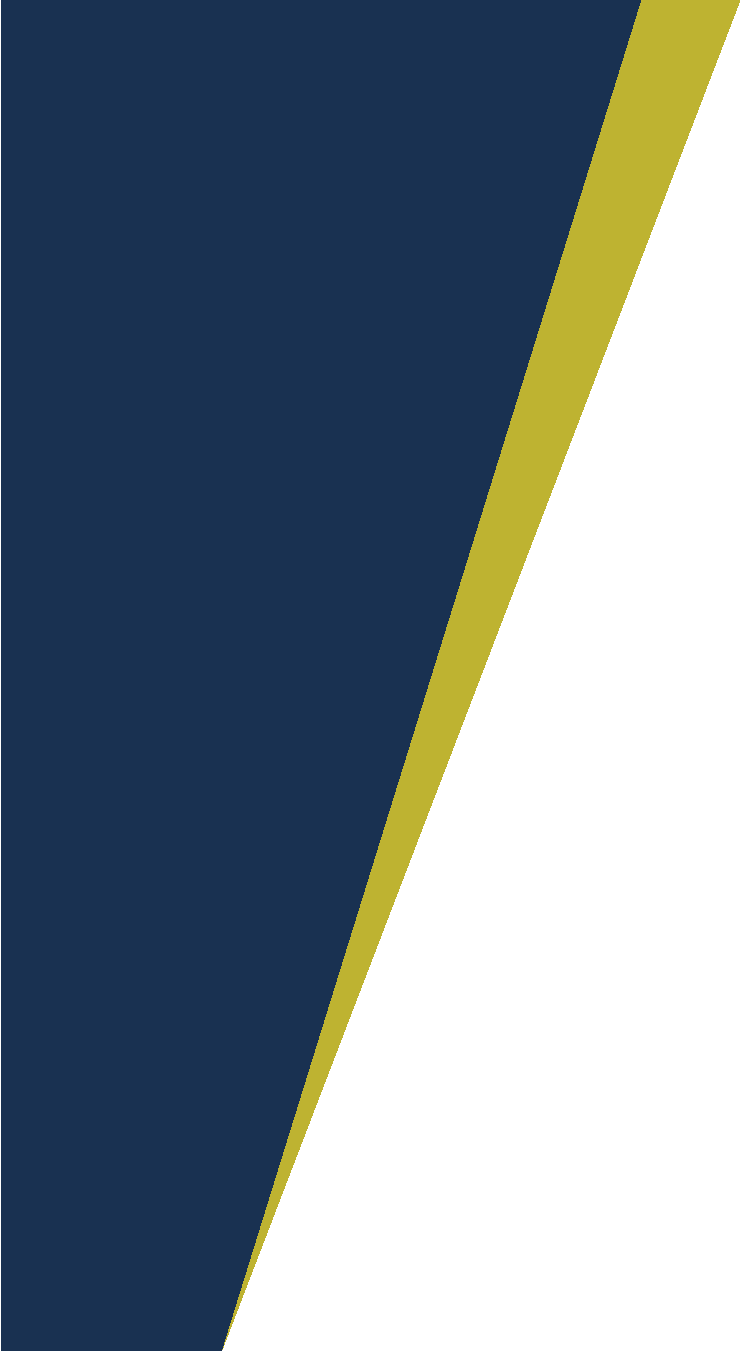 Your key lean/fitness decision*:
Which method(s) will enable me to become lean/fit so I can achieve my purpose effectively?
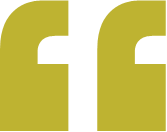 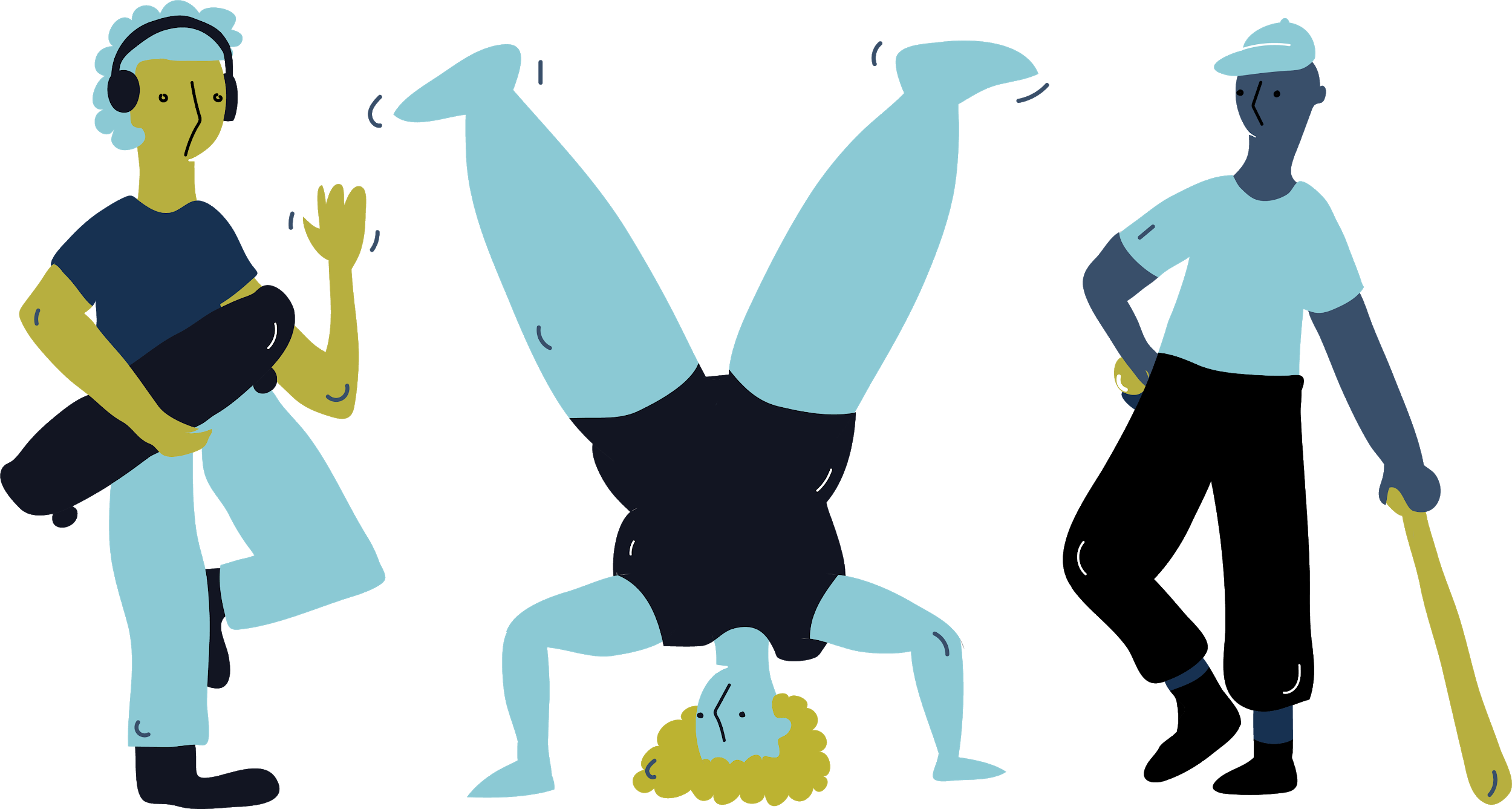 *Assuming you actually want to get fit or become lean…
[Speaker Notes: Your key lean/fitness decision* should be:

Which method(s) will enable me to become lean/fit so I can achieve my purpose effectively?

*Assuming you actually want to get fit or become lean…]
If you failed to become fit or sustain your fitness,would you say that “fitness does not work?”
And if you failed to become lean or sustain your leanness, would you say that “lean does not work?”
No…you either: chose the wrong method, were not motivated sufficiently, were not supported enough, it was the wrong time, you were not ready…
[Speaker Notes: If you fail to become fit or sustain your fitness, would you say that “fitness does not work?”

And if you fail to become lean or sustain your leanness, would you say that “lean does not work?”

No…you either: chose the wrong method, were not motivated sufficiently, were not supported enough, it was the wrong time, you were not ready…]
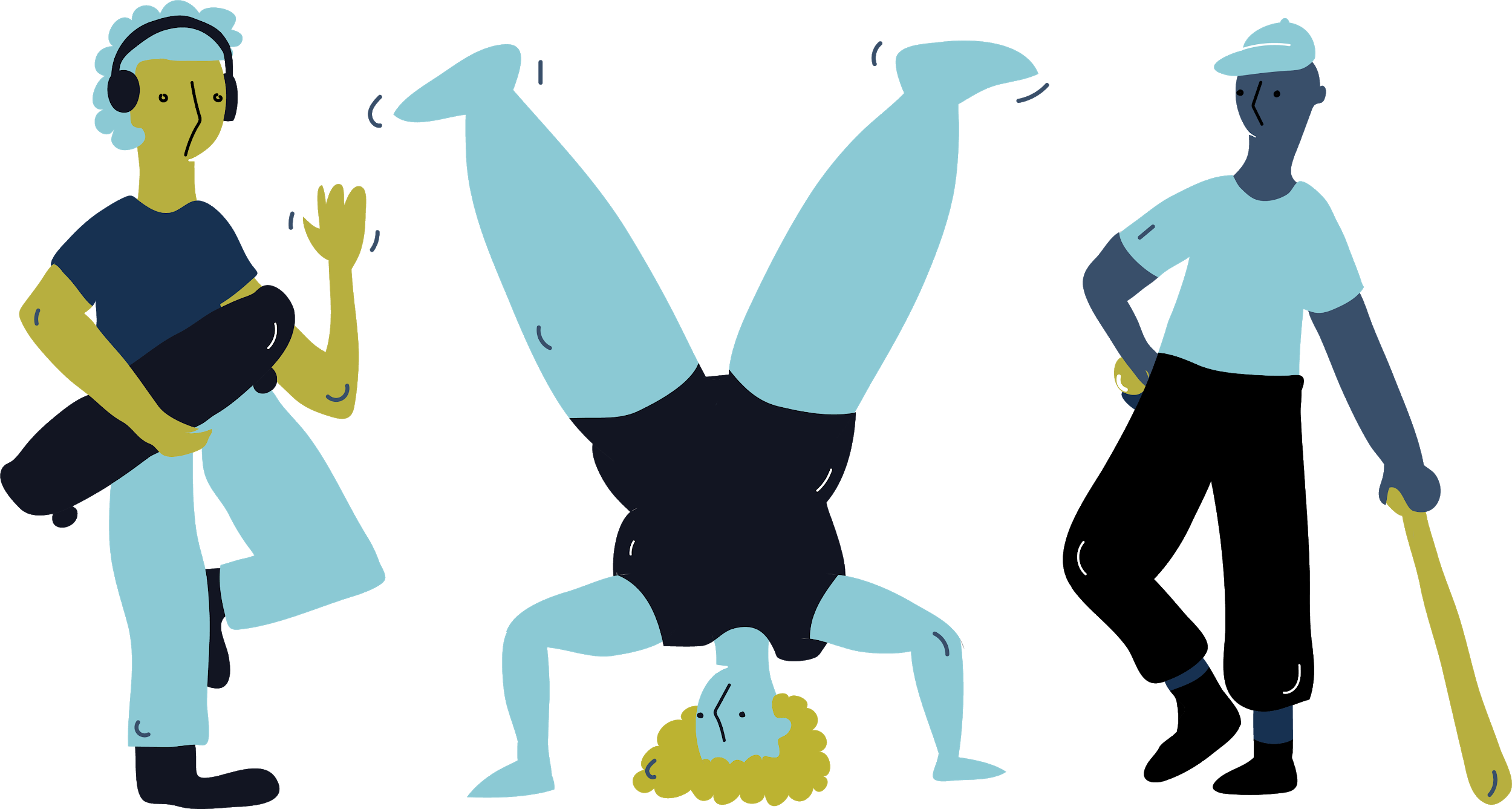 But what is sustainability?
Unconscious incompetence
Conscious incompetence
1
2
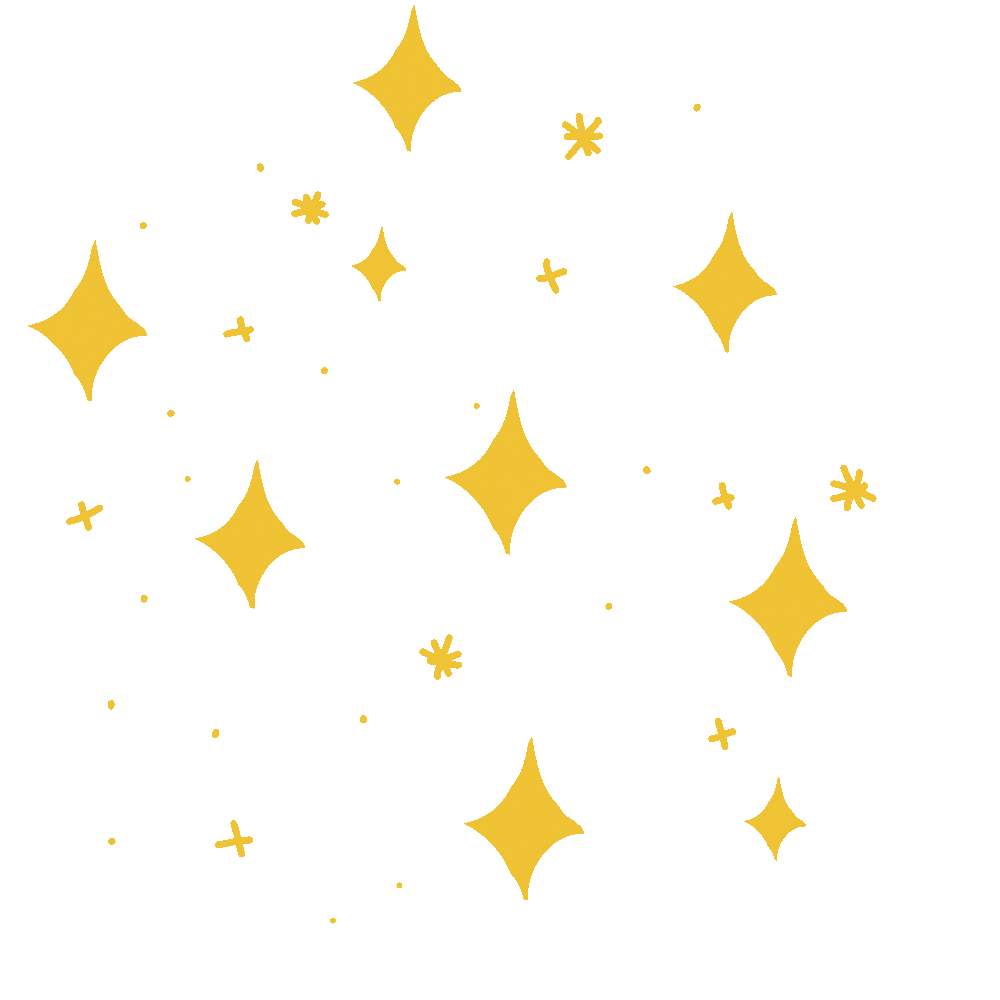 Conscious Competence
Unconscious Competence
4
3
Sustainability usually involves a journey from unconscious incompetence to unconscious competence - where being lean/fit becomes a habit.
Getting there takes discipline, time and effort!
[Speaker Notes: But what is sustainability?]
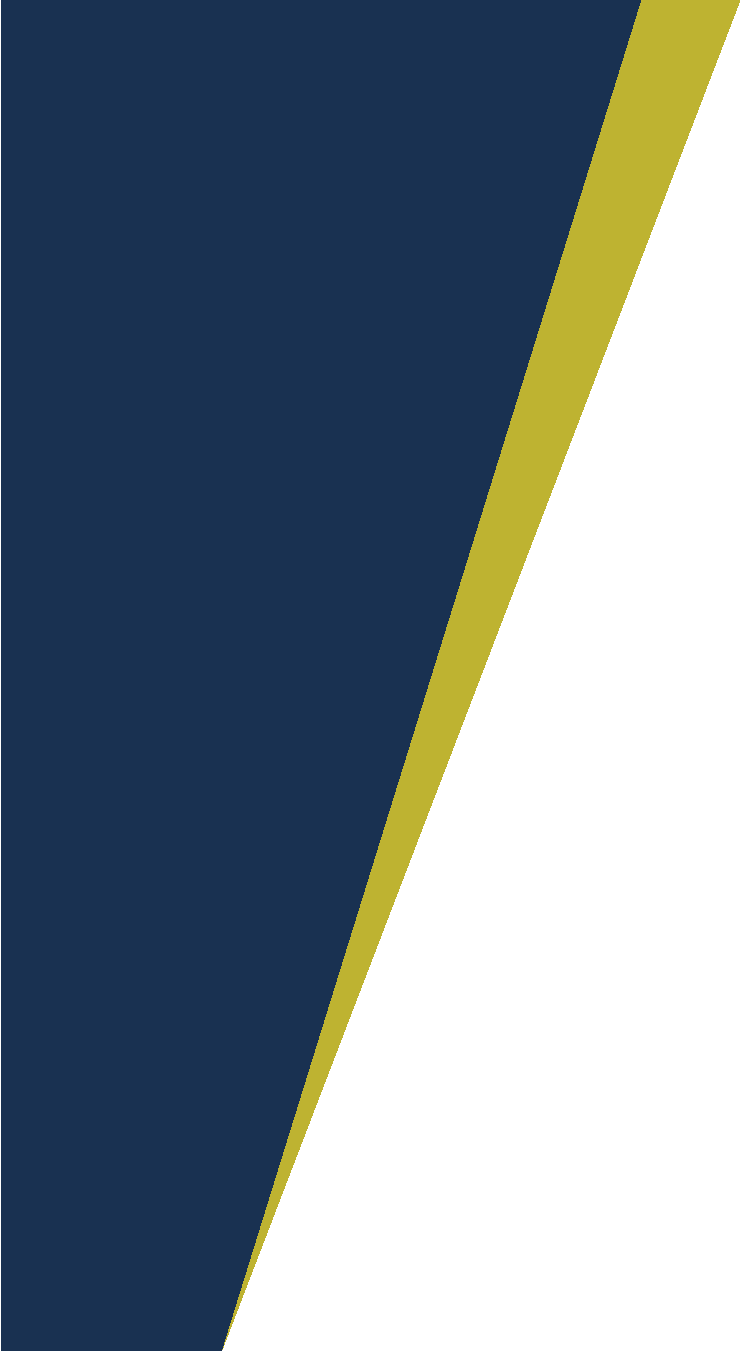 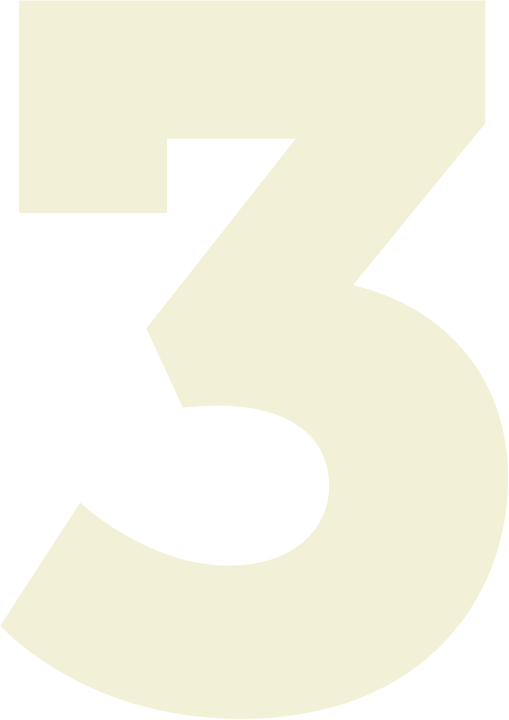 No “one size fits all” solution
[Speaker Notes: 3 - There is no “one size fits all” solution for lean and fitness]
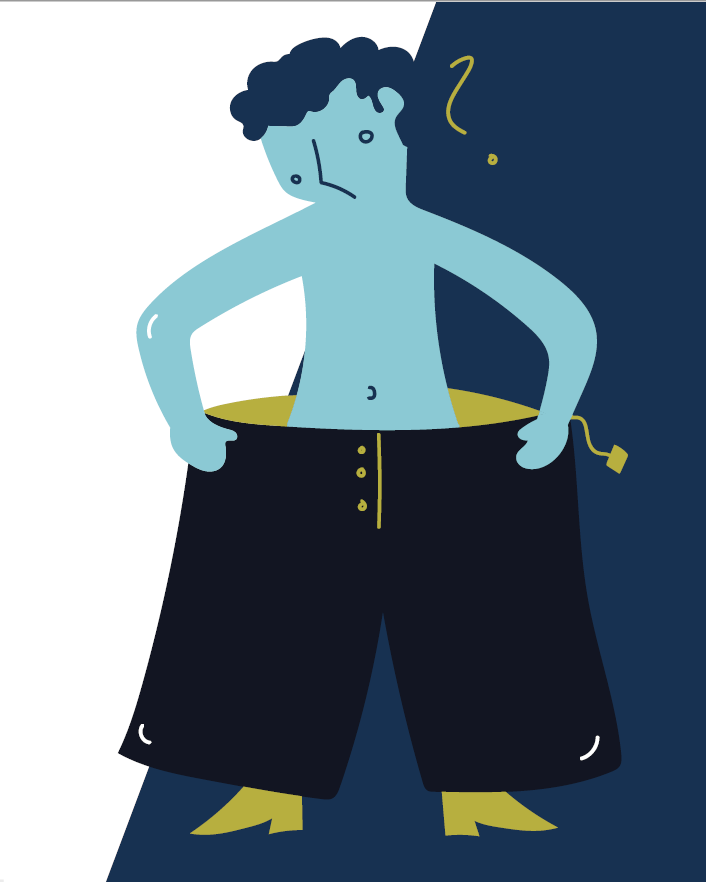 No “one size fits all” solution

When getting fit, we recognise we are all unique in our own ways and we all possess different attributes and characteristics.
So our chosen fitness/lean solution will depend on our circumstances.
Factors influencing our fitness approach:
Factors influencing our lean approach:
Business sector
Process type
Size
Competition & market
Products
Customers
Age
Competition
Medical history
Lifestyle
Sport or activity
Physiology
[Speaker Notes: When getting fit, we recognize we are all unique in our own ways and we all possess different attributes and characteristics.

So our chosen fitness solution will depend on our circumstances.]
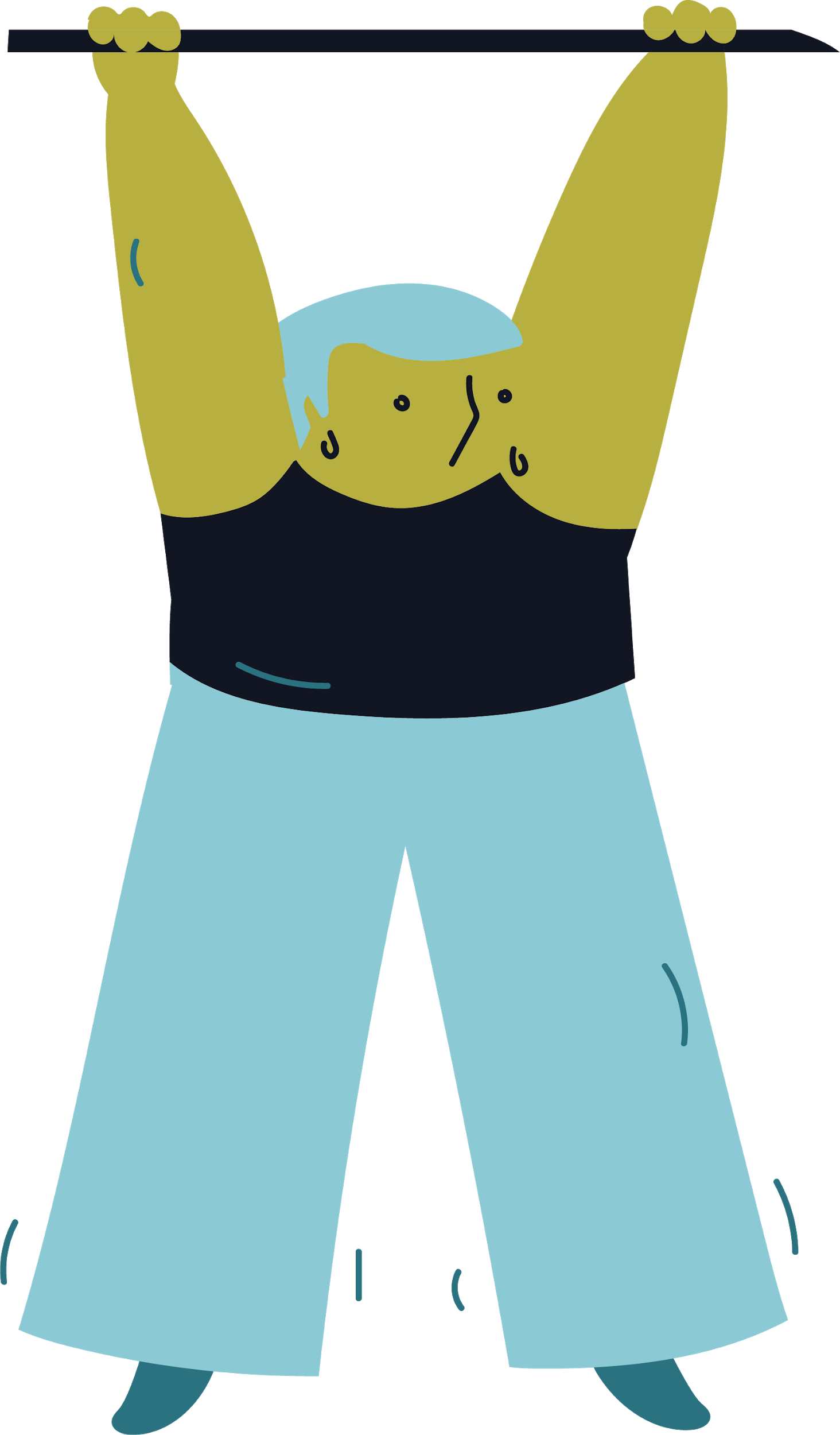 Both require a contingent approach
“Depending on or influenced by something else”
Non-prescriptive
No single best one way
Adaptable
Contextualised
[Speaker Notes: This suggests we need to adopt a contingent apprach to becoming lean or fit, which means “it all depends”]
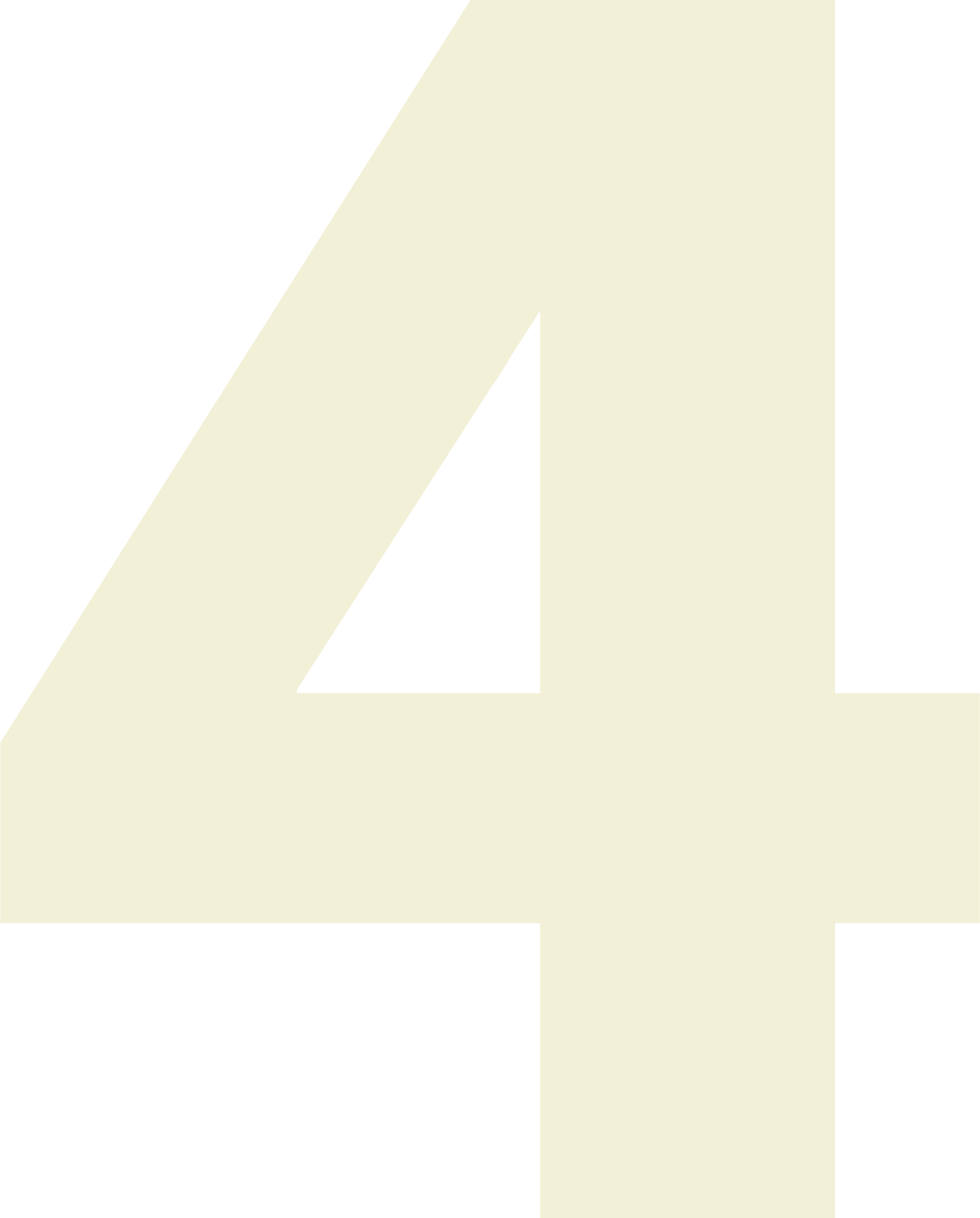 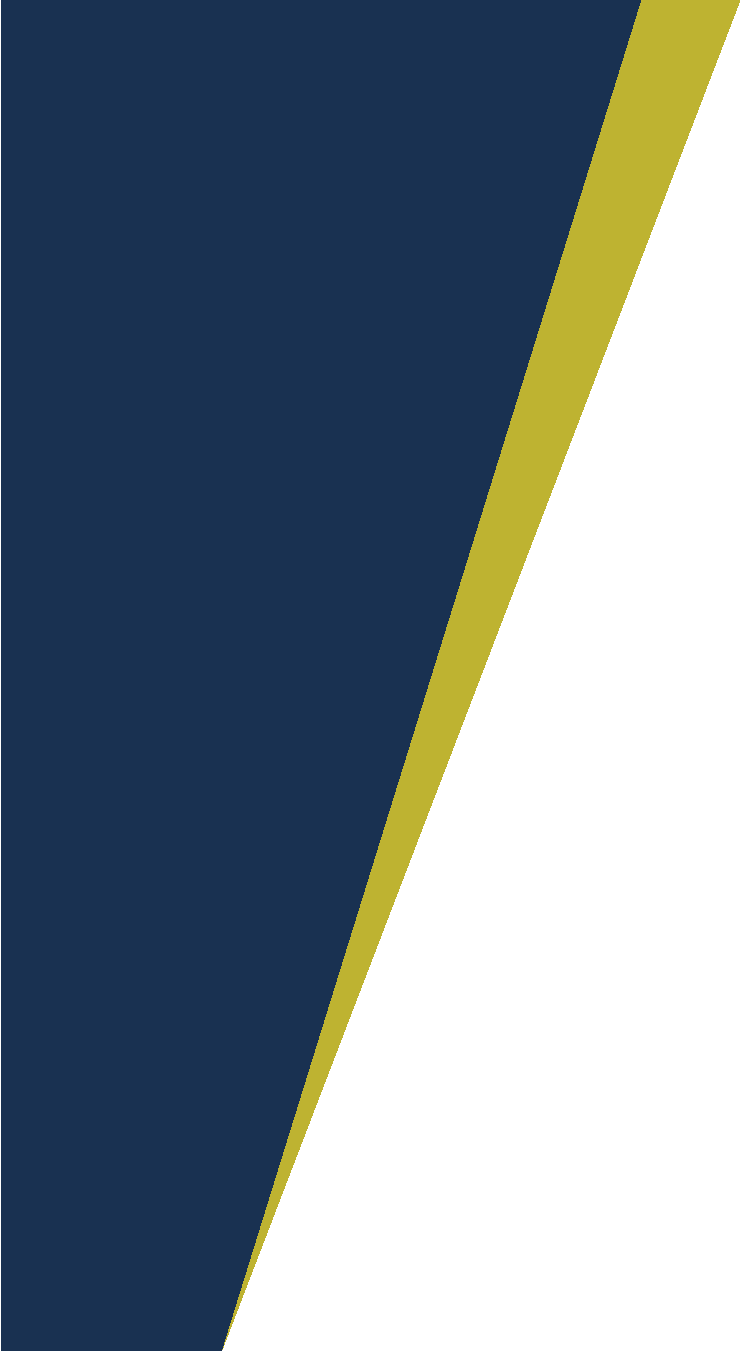 There are no quick fixes
[Speaker Notes: 4 - there are no quick fixes]
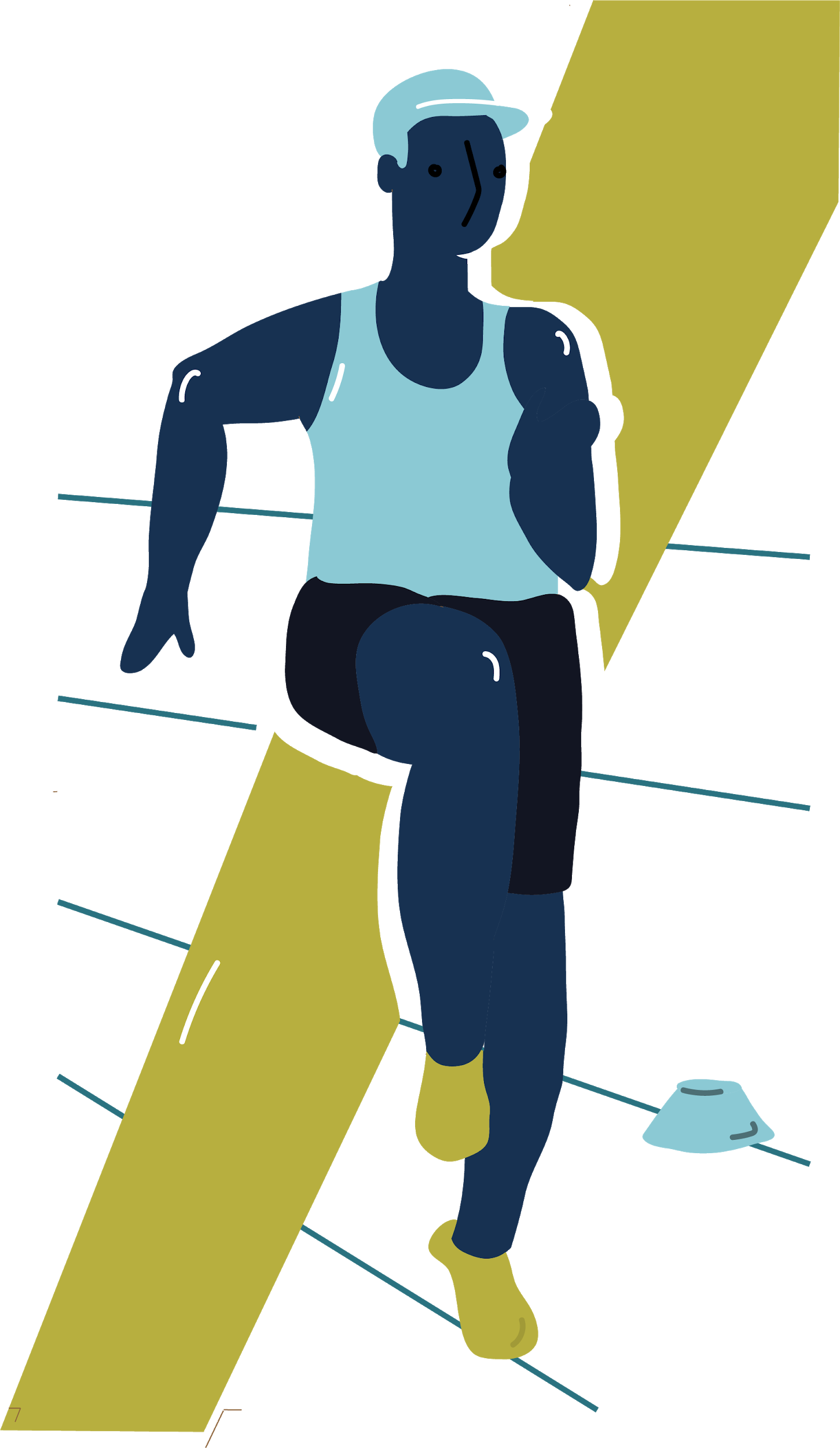 Lean & fitness are about incremental improvement over time
Success in lean/fitness is not about improving one thing 100%. It’s about improving
ninety nine things 1%.
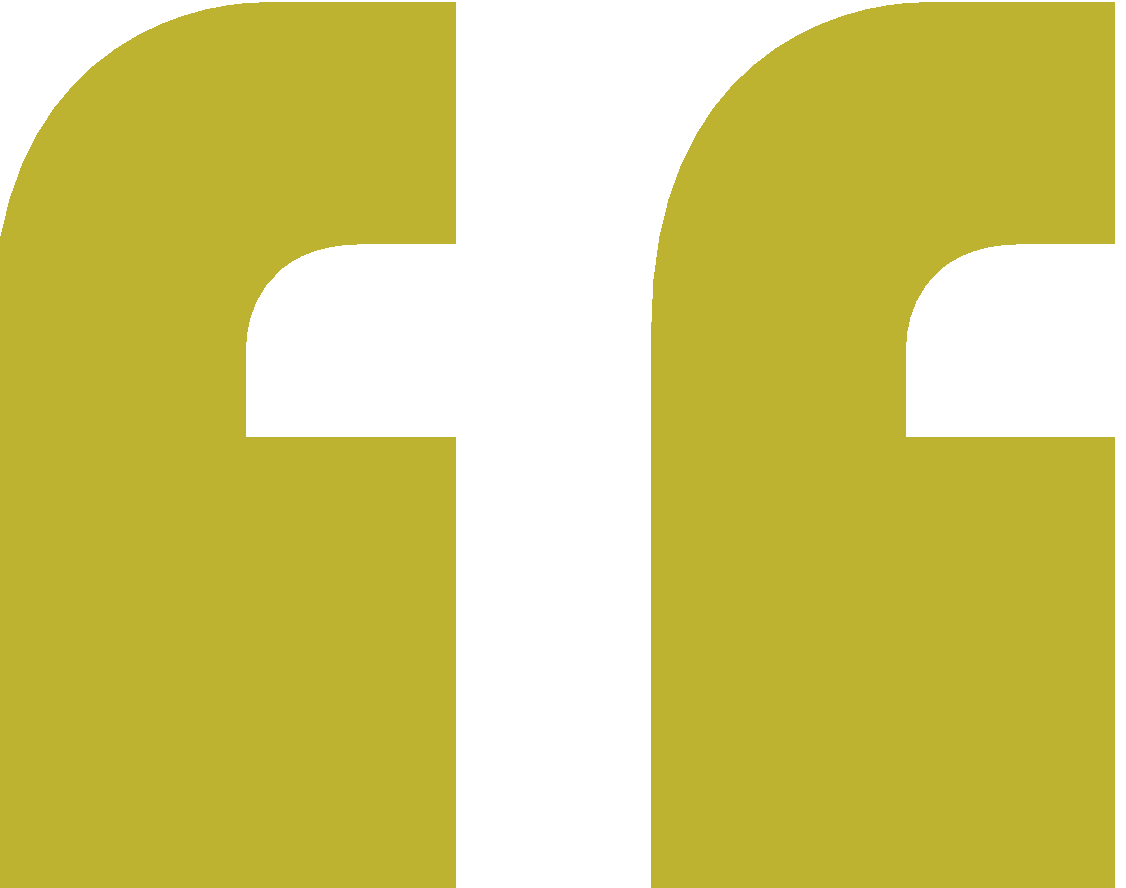 [Speaker Notes: Lean & fitness are about incremental improvement over time and success in lean/fitness is not about improving one thing 100%. It’s about improving ninety nine things 1%.

There are no short cuts or silver bullets]
However, there is room for the occasional radical breakthrough…
Dick Fosbury caused a paradigm shift in the high jump with his unique style of jumping. 
He achieved a gold medal in the 1968 Olympics.

Occasionally radical breakthroughs will be needed in lean implementations.
[Speaker Notes: However, this does not mean that there is noroom for the occasional radical breakthrough…
Consider thgese the exception not the rule]
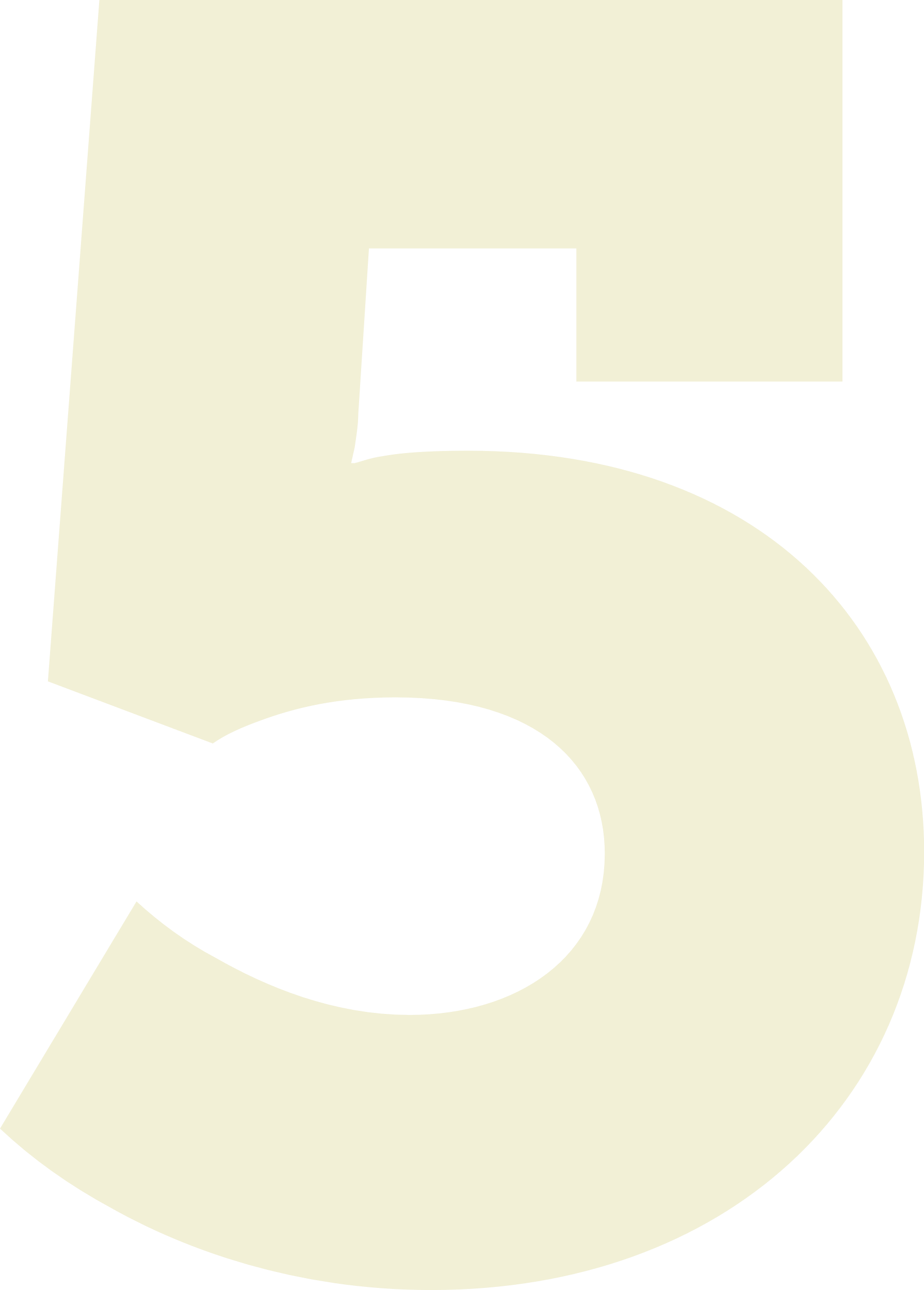 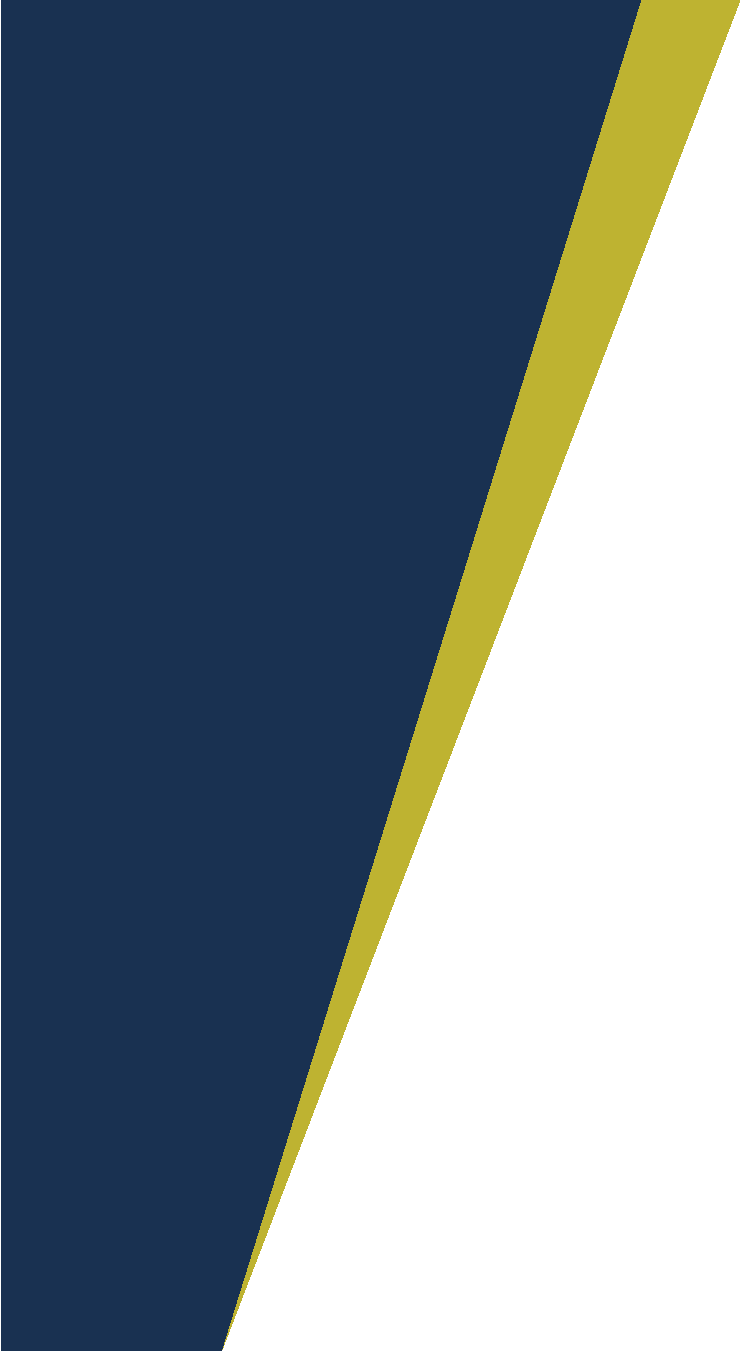 Sound planning, support and a system perspective
[Speaker Notes: Number 5 - Sound planning, support and a system perspective]
Success in fitness and lean is built on sound planning
Plans must be realistic, achievable, timely  and aligned.
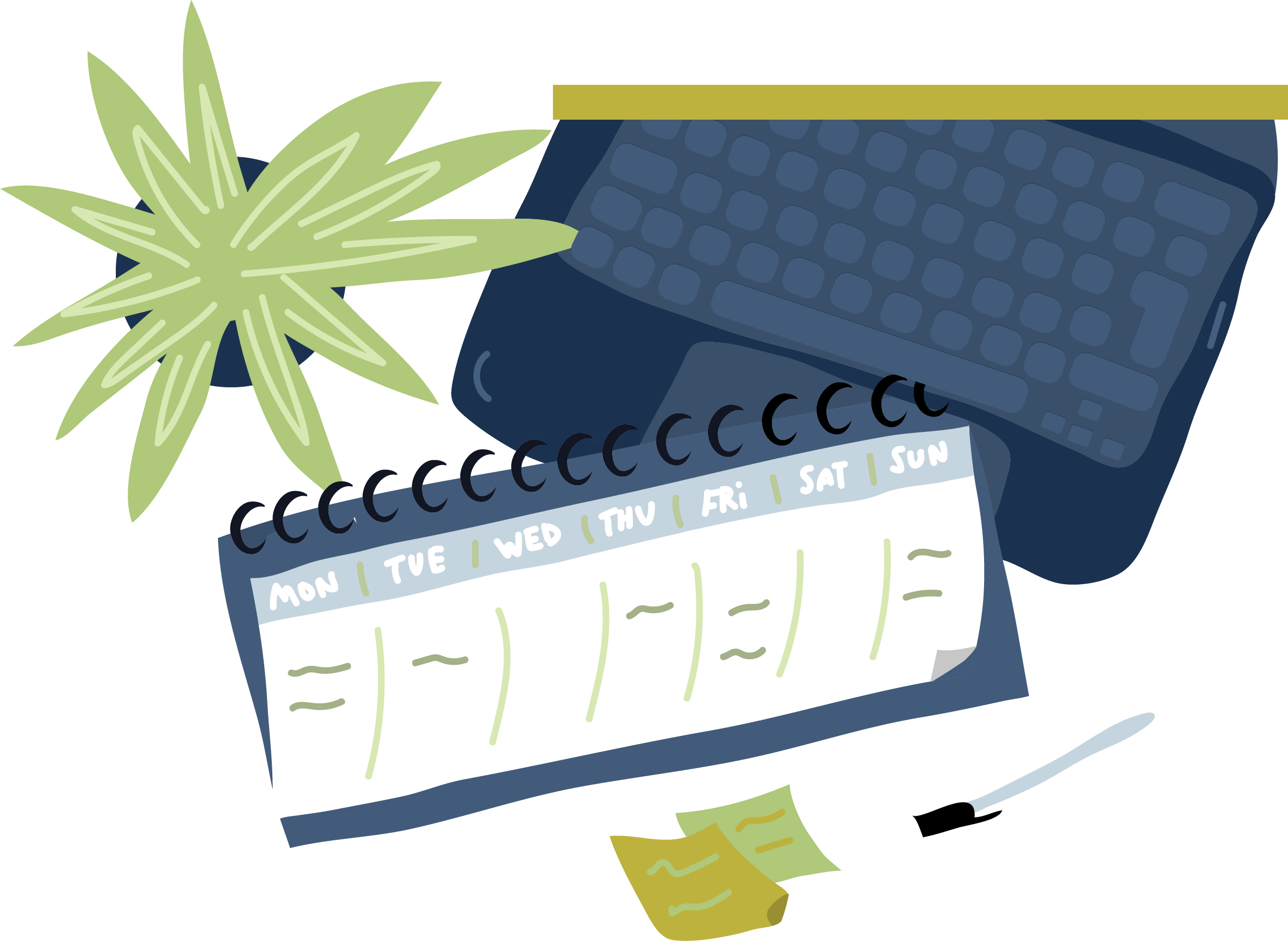 Clear objectives linked to purpose
Appropriate performance measures
Relevant critical success factors
Activity plans aligned to objectives
[Speaker Notes: Like most of life’s endeavours, success in fitness and lean is built on sound planning

Clear objectives linked to purpose
Appropriate performance measures
Relevant critical success factors
Activity plans aligned to objectives

Both lean and fitness need a clear plan if they are going to work. Plans must be realistic, achievable, timely  and aligned.]
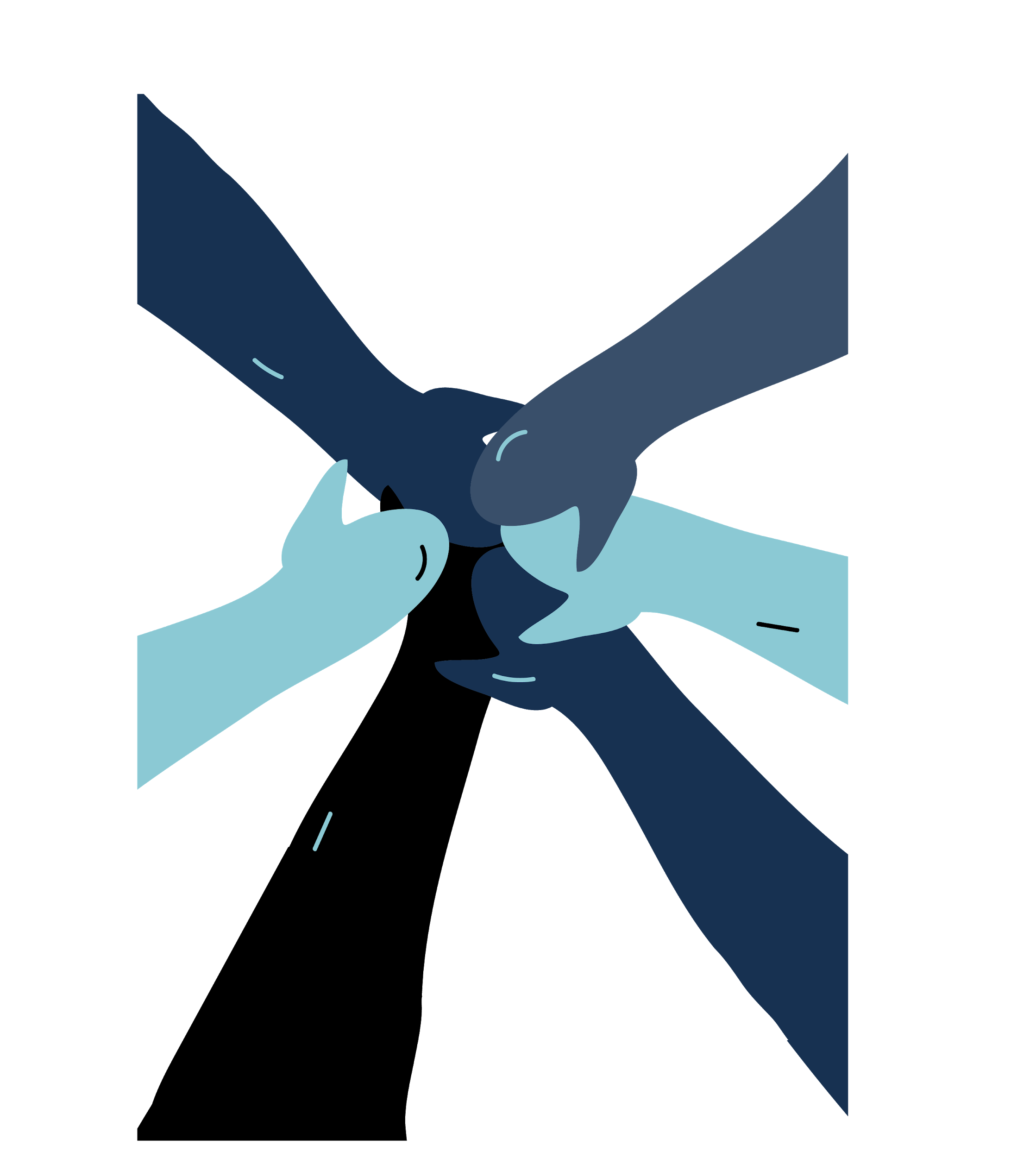 Both need an integrated approach
The whole system needs to work together.

Fitness: not just specific muscles, but your whole body and even your mind.
Lean: not just the department, but also the value stream, the organisation and even the extended enterprise
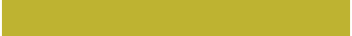 [Speaker Notes: Both need an integrated approach

whic means considering the whole system The whole system needs to work together

You may need to start by focussing on a few critical areas

Fitness: not just your body, but also your mind
Lean: the value stream and extended enterprise]
To help start the journey
Fitness and lean can both  benefit from support
To learn from collaboration
To grasp the key skills
Ultimately, you must do it to yourself - not have it done to you.
To build self-confidence
To network & gain fresh ideas
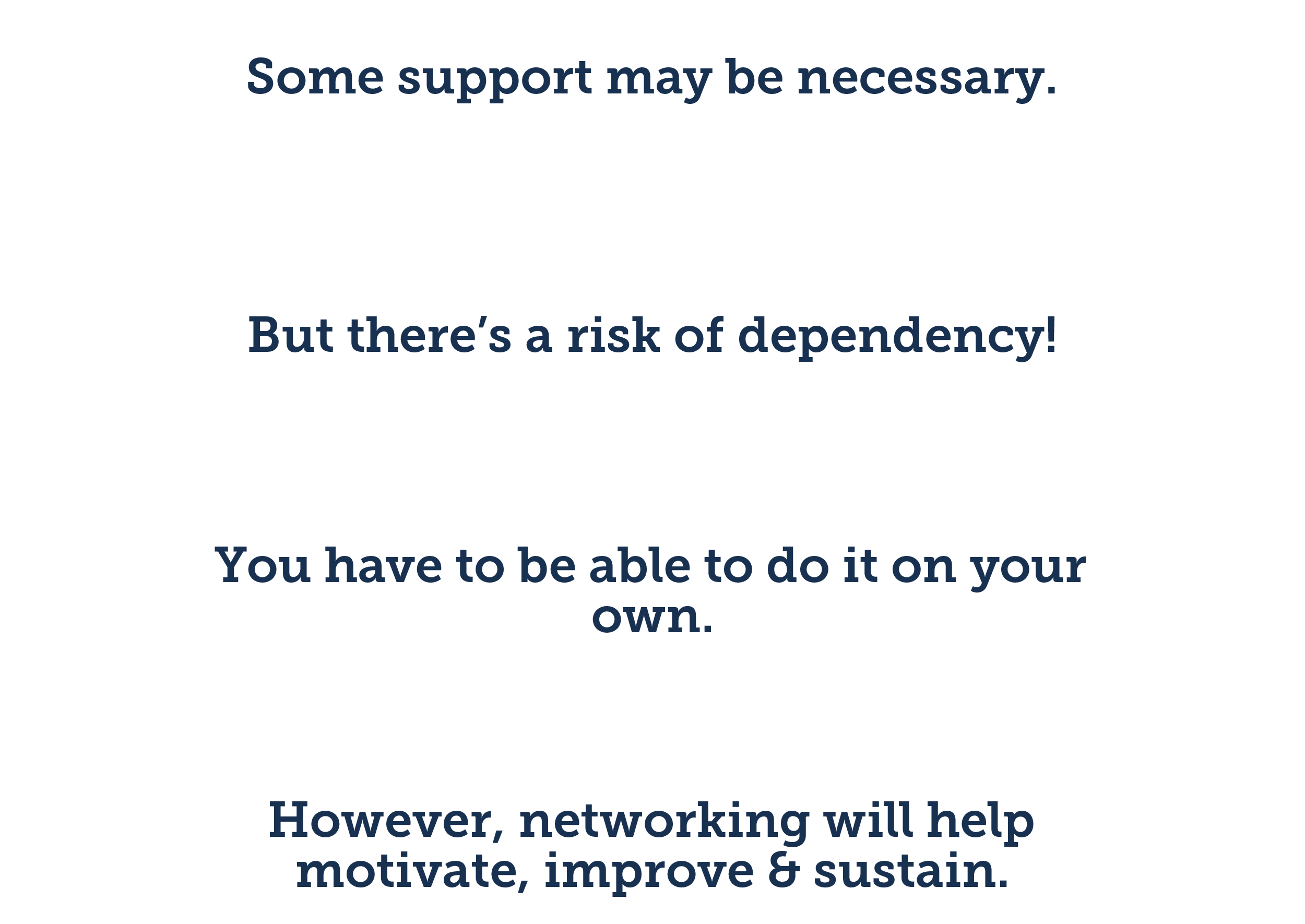 [Speaker Notes: Fitness and lean can both benefit from support

Ultimately, you must do it to yourself - not have it done to you.]
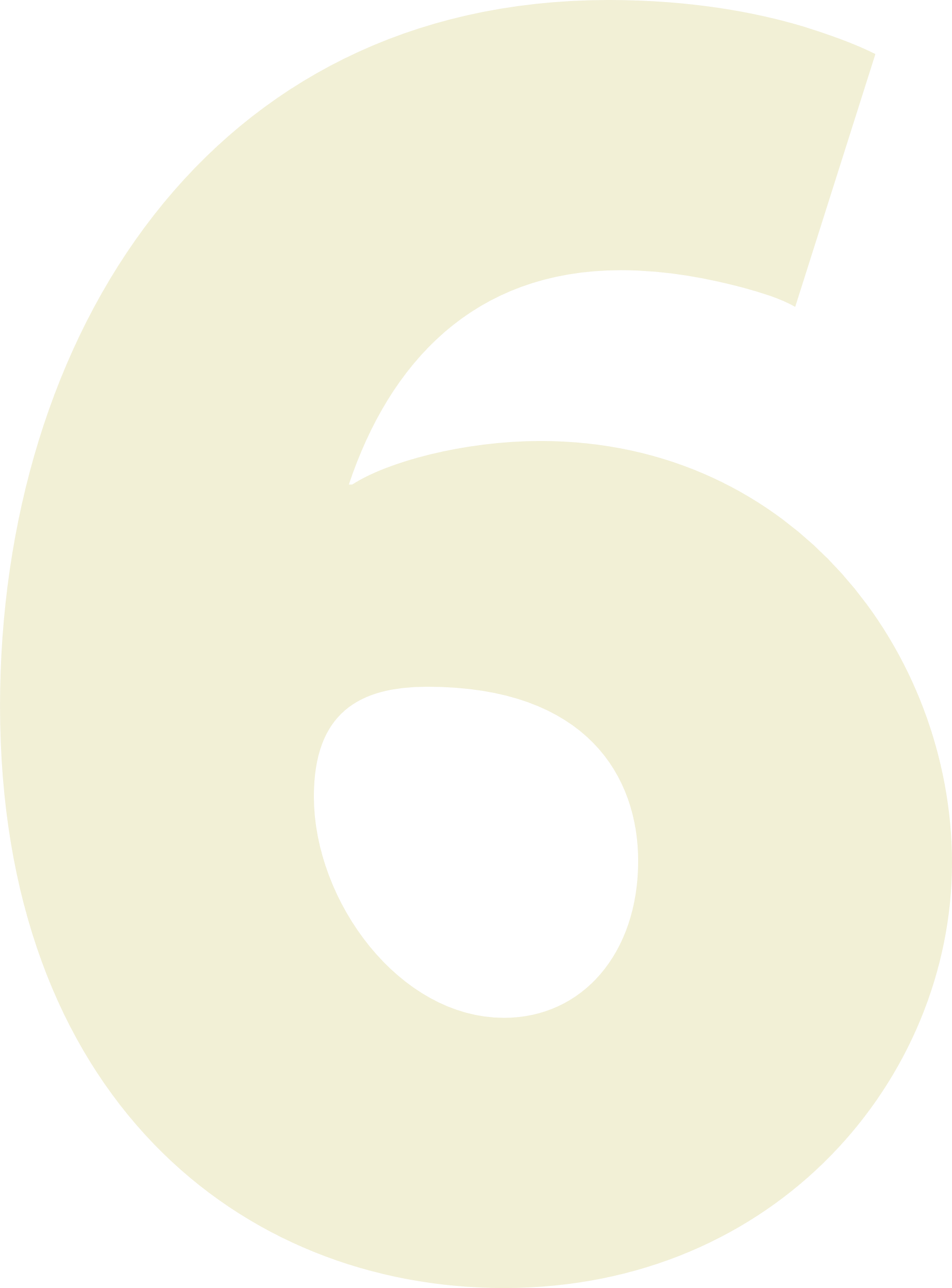 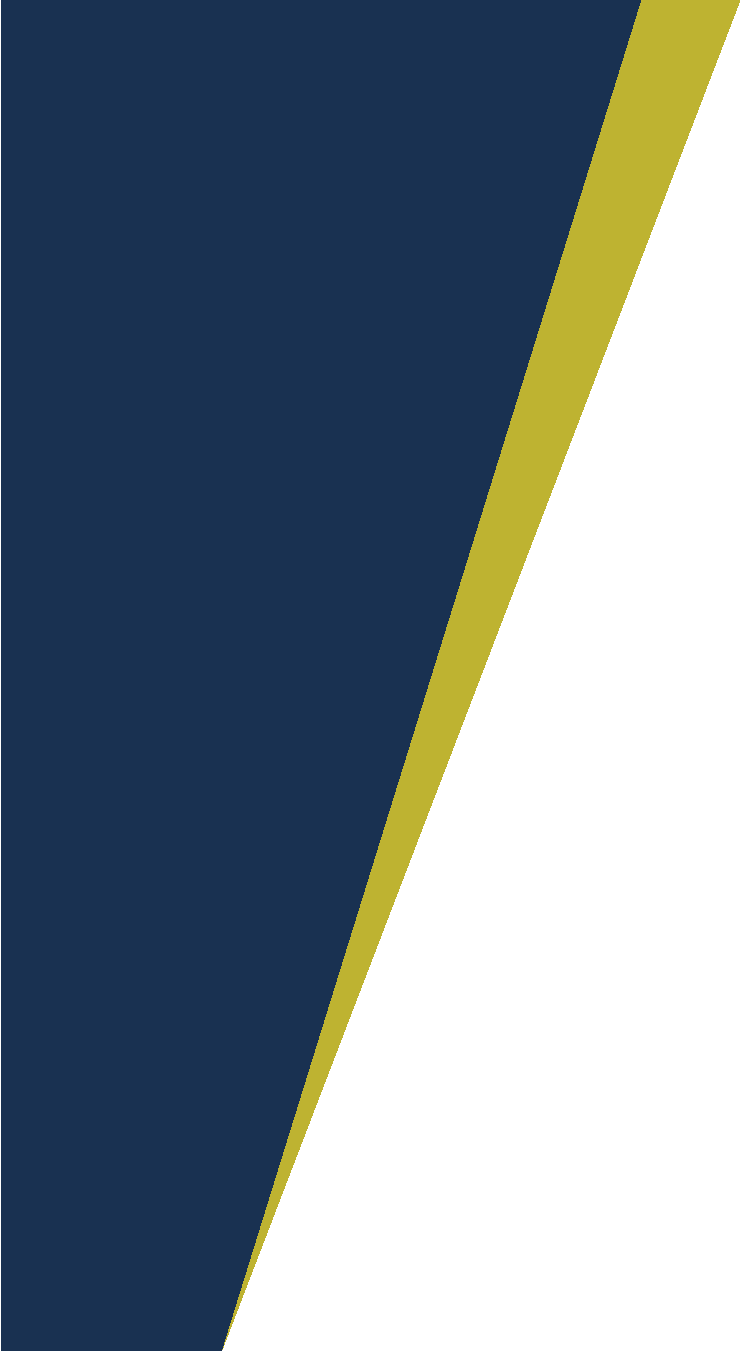 Motivation, positive thinking & recognition
[Speaker Notes: Six - Motivation, positive thinking & recognition]
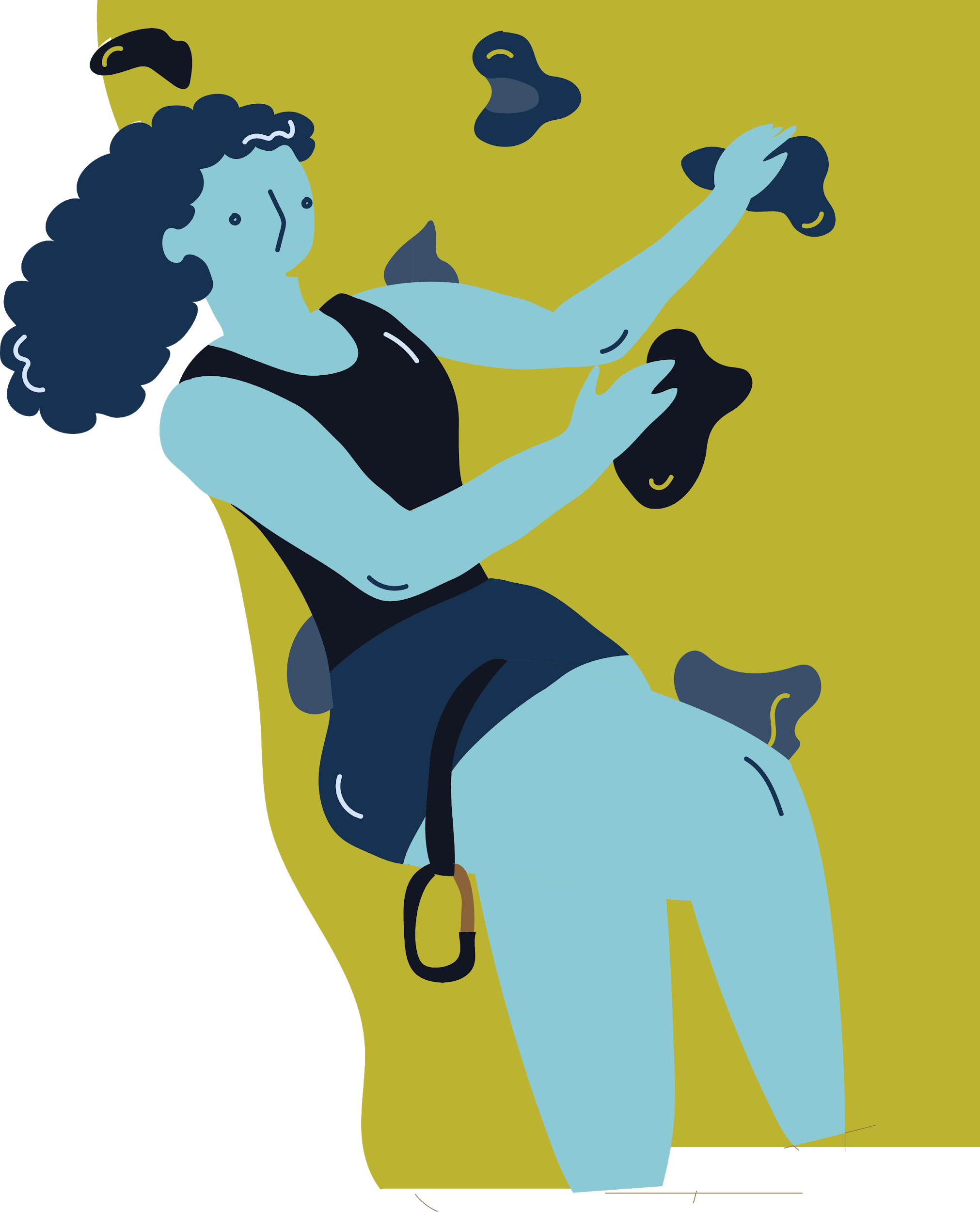 Motivation is key to both Lean & Fitness
You must want to do it!
Engaged in all aspects
Willingness to change and adapt
Keep setting higher goals
Don’t wait for your crisis.
What’s your motivation?
[Speaker Notes: Motivation is key to both Lean & Fitness

Don’t wait for your crisis.
What’s your motivation?

Create your own crisis
Sense of urgency]
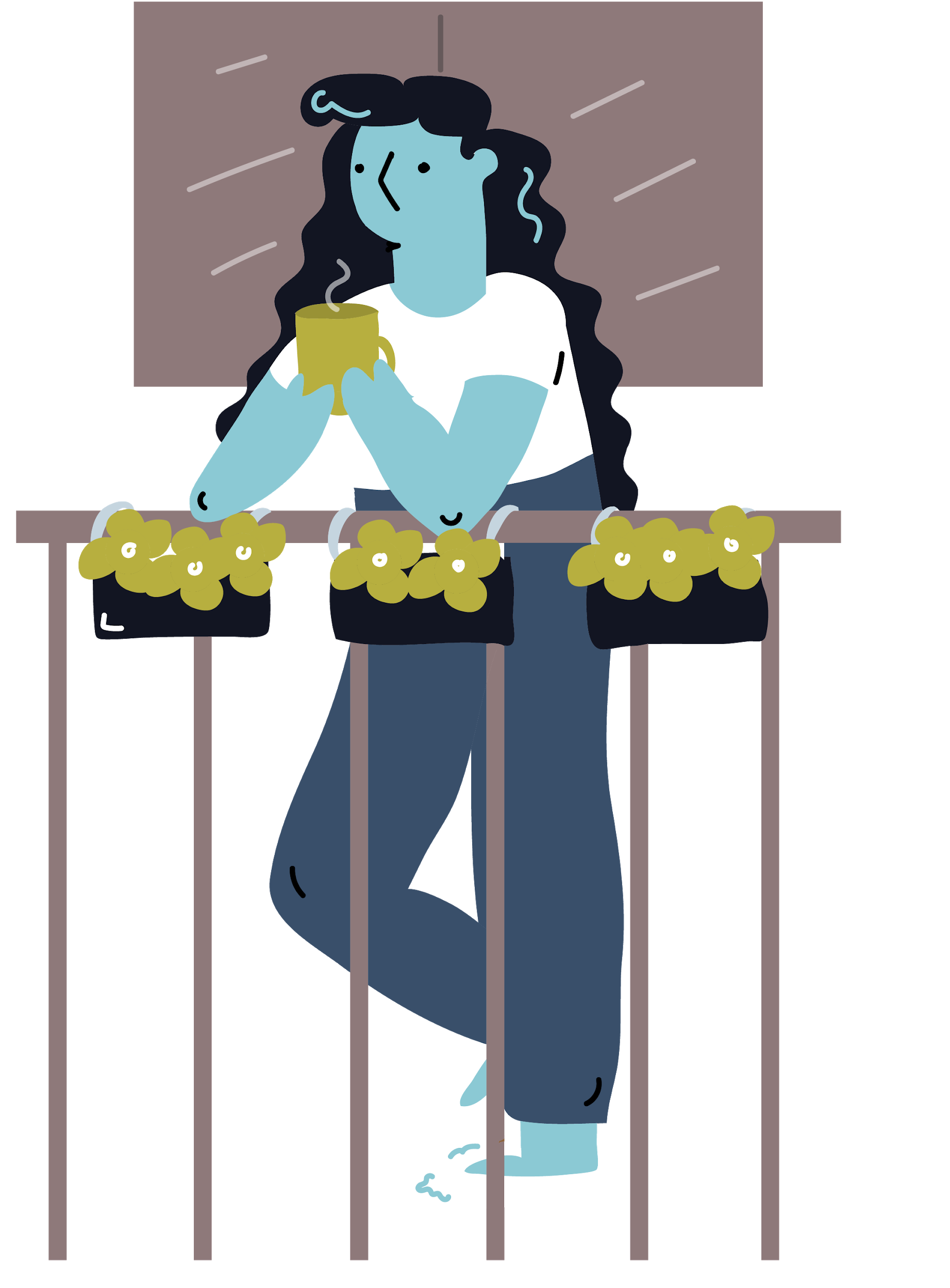 Positive thinking is key toLean & Fitness
Consider the possibilities
Envisage success
Think half full, not half empty
Don’t be an anchor dragger
Attitude & Behaviour are critical!
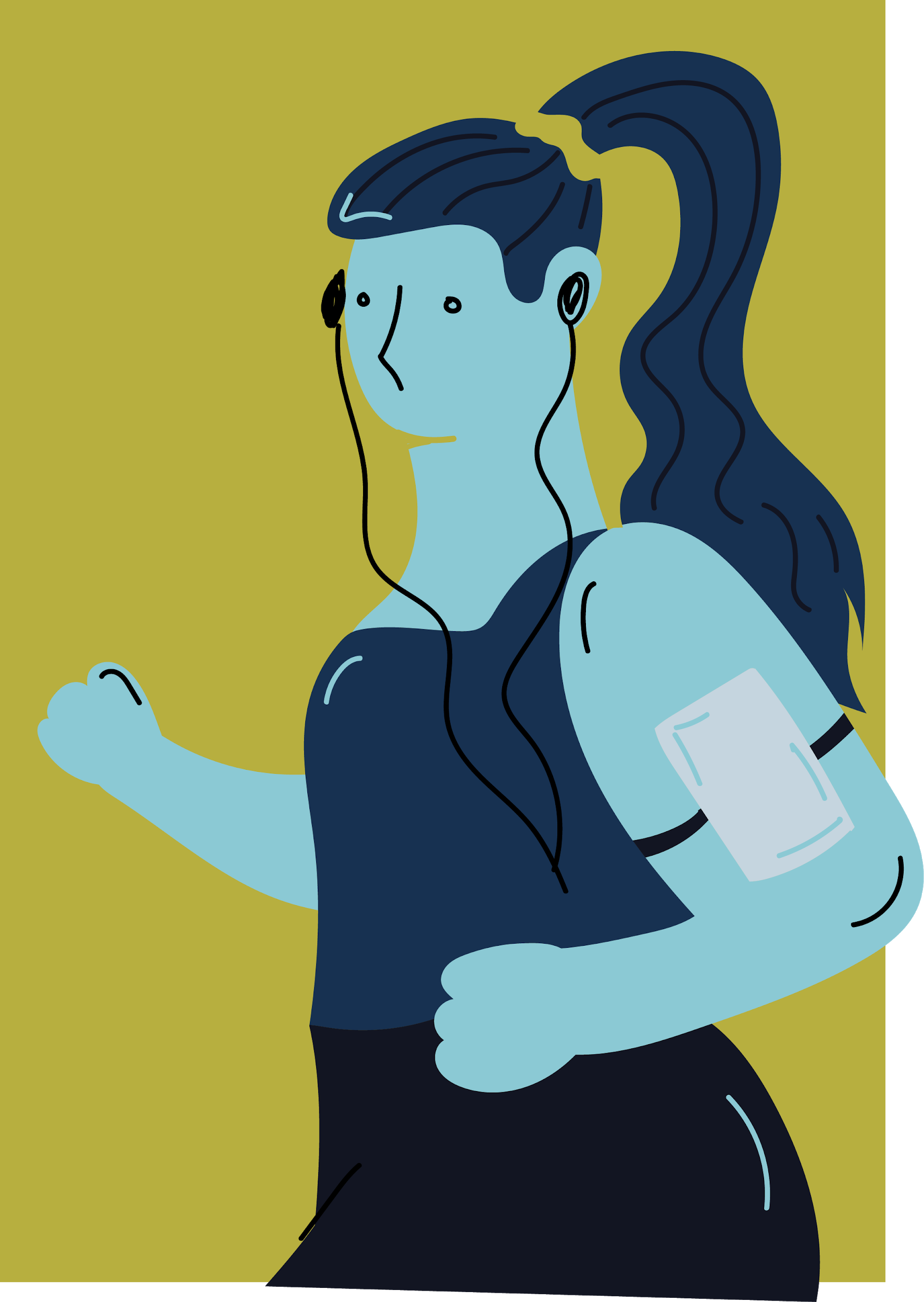 Recognition & Reward in fitness & lean
For a sense of achievement and worth
For motivation
For sustainability
To celebrate success
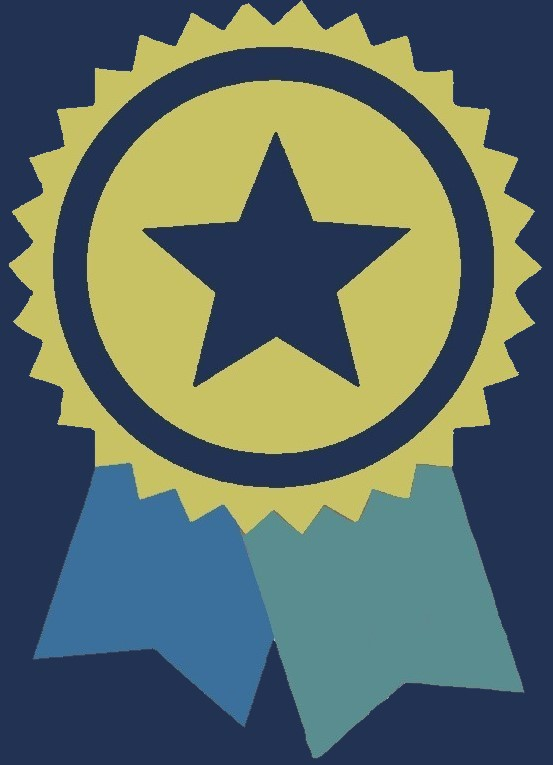 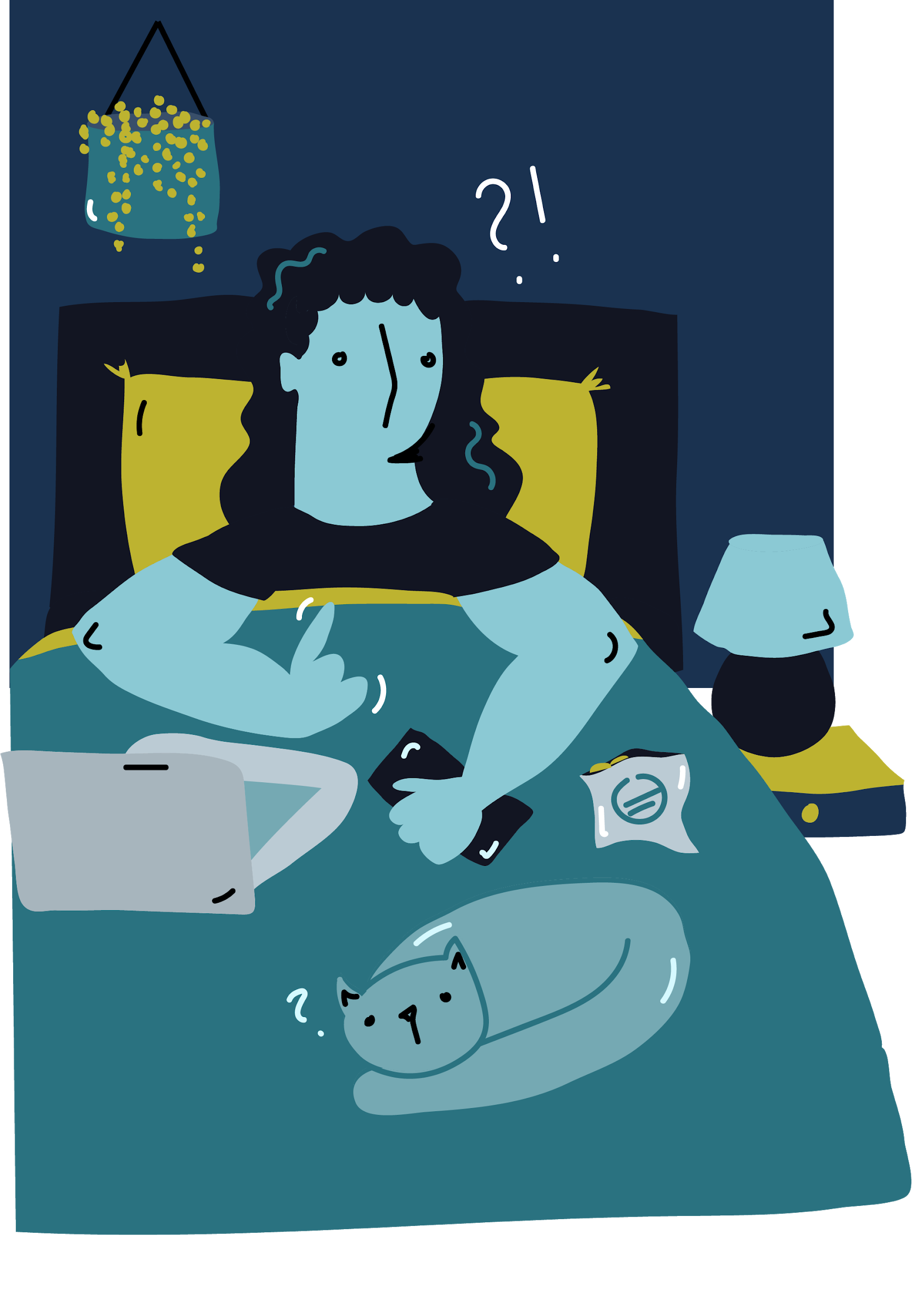 So, are you ready?
You need to be prepared mentally and physically to embark on your fitness programme.
You need to be “organisationally ready” to go lean.
But don’t try too much, too soon!
Act
Plan
Do
Check
Summary: The Lean-Fitness Analogy
Dynamic states → no completion end-points
Purposively maintain the right behaviours → or you slip back
Key universal, high level principles → many underlying  methods
Sustainability → requires developing unconscious habits
No one-size-fits-all solution → “contingent” approach
No quick fixes → incremental improvement over time
Planning & support → systemic approach
Reward → Intrinsic motivation is crucial
Means to an end → linked to an overall purpose
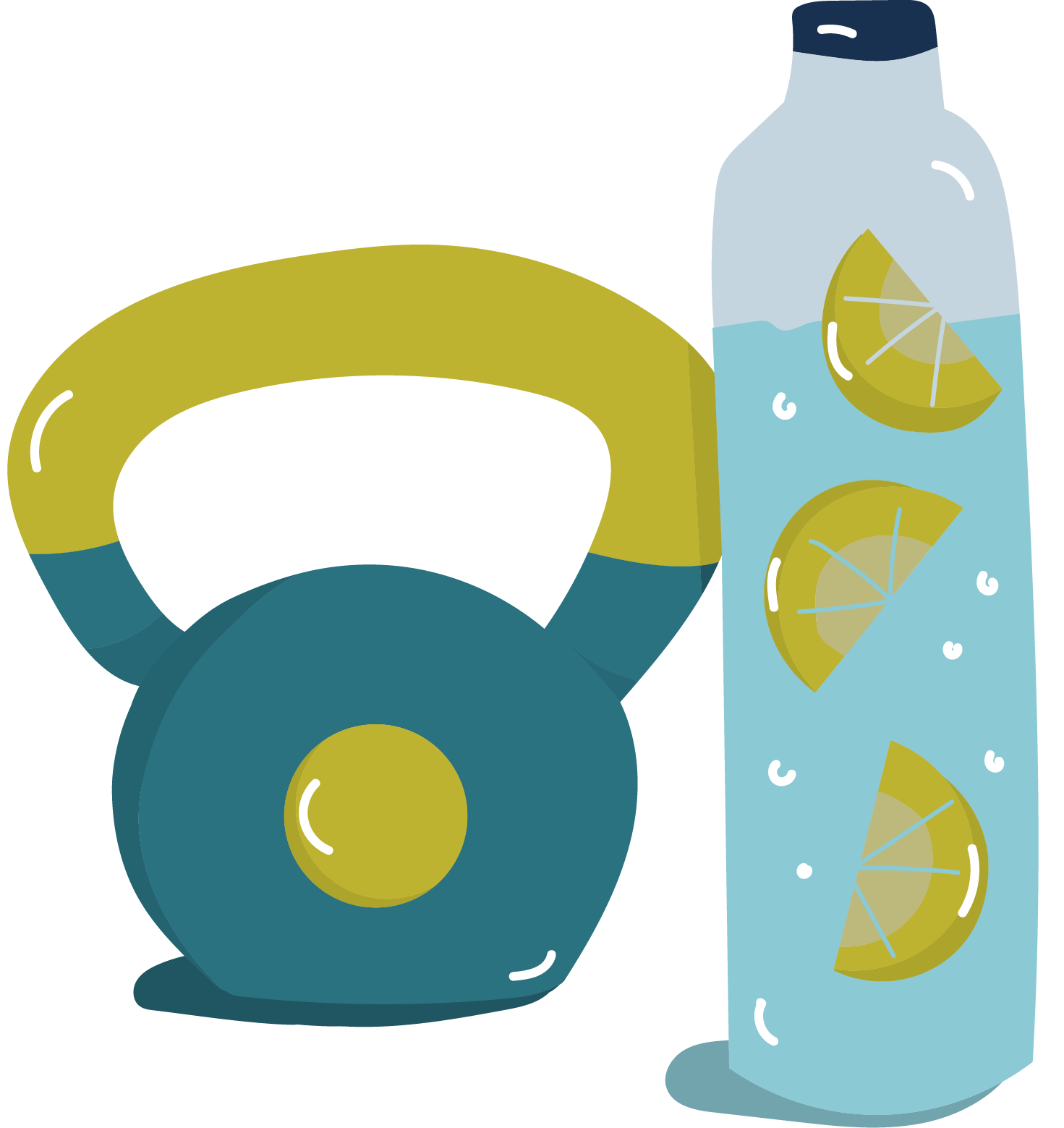 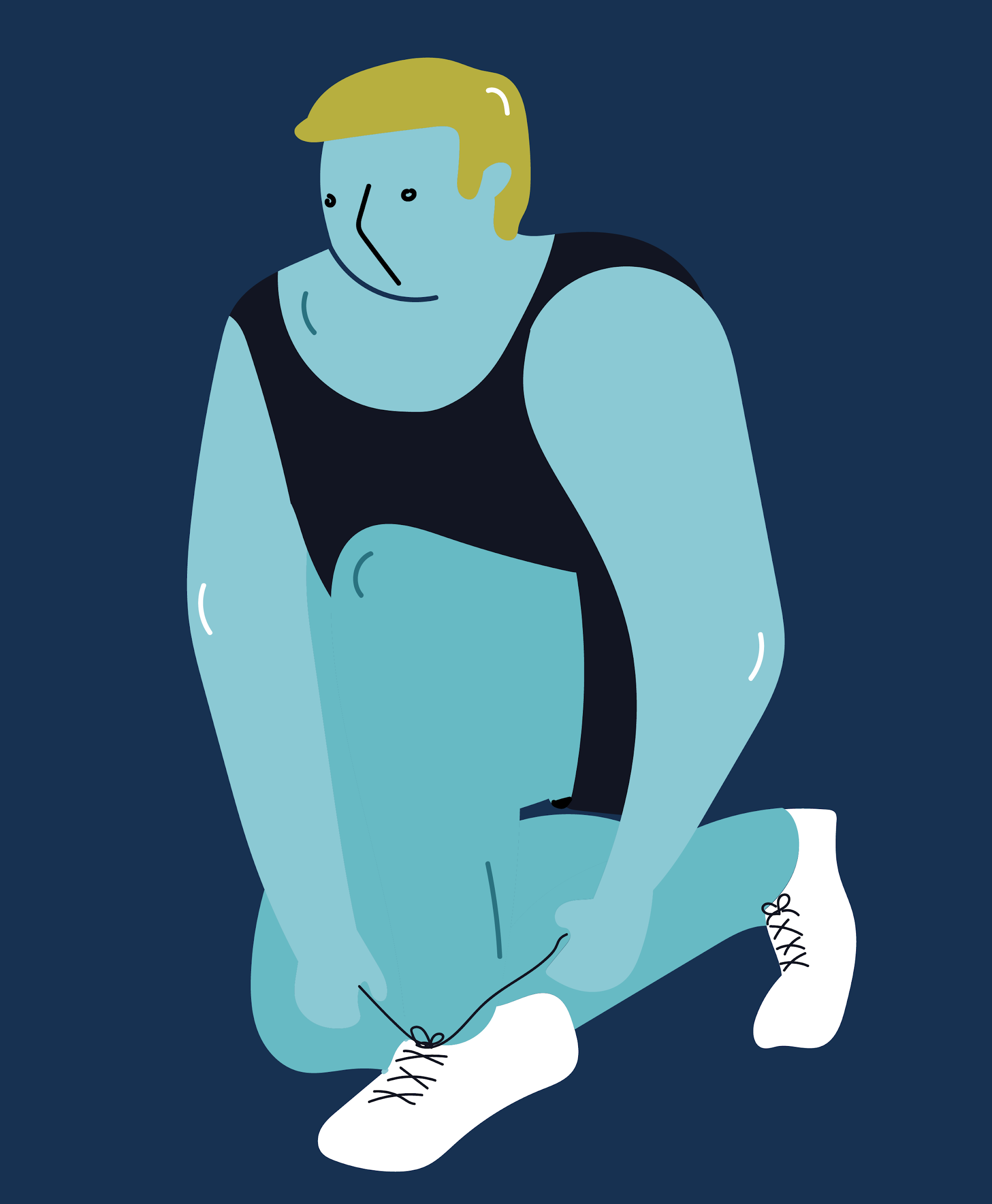 Just do it!
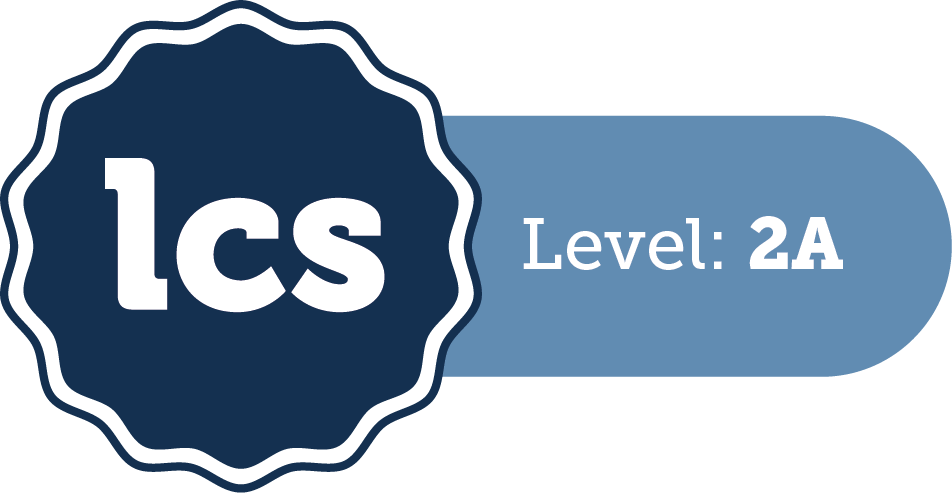 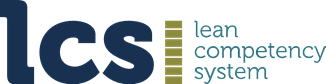 www.leancompetency.org